ZEIN ERRAMINTA BEHAR DU LANGILE BAKOITZAK?
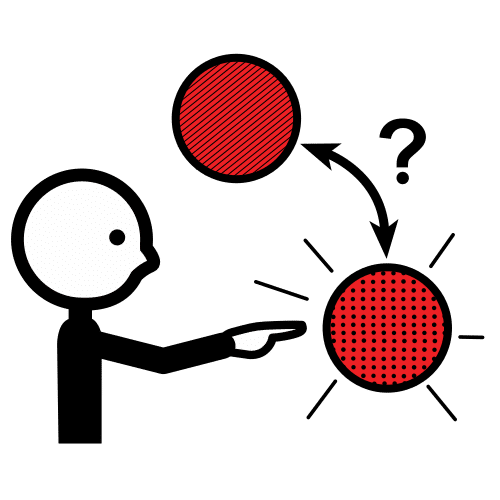 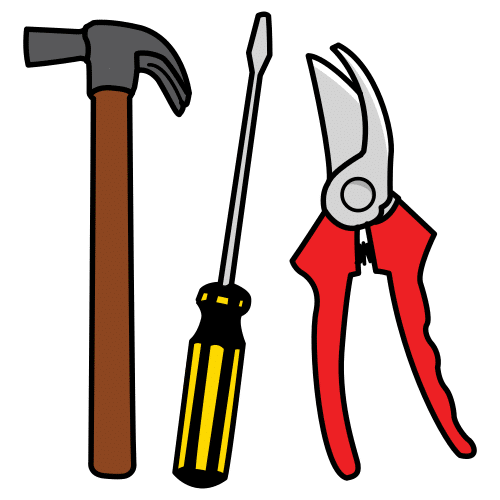 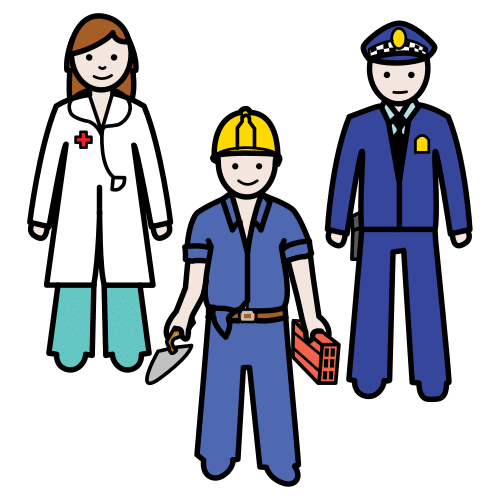 Autor pictogramas: Sergio Palao Procedencia:  ARASAAC (http://arasaac.org) Licencia:  CC (BY-NC-SA) Autor: Carmen Vázquez Traductora: Sara Mediavilla @elcuartodetea
AUKERATU ERRAMINTA BAT BIKOTE BAKOITZETIK
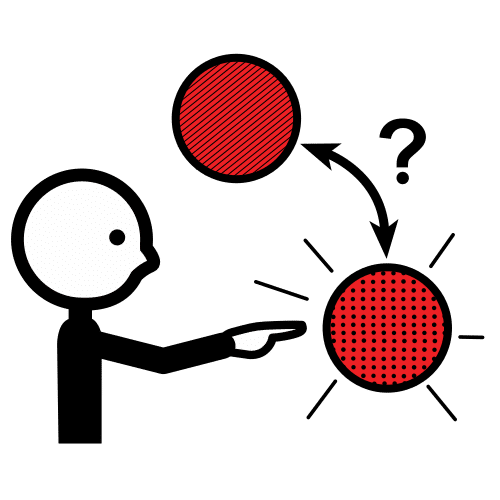 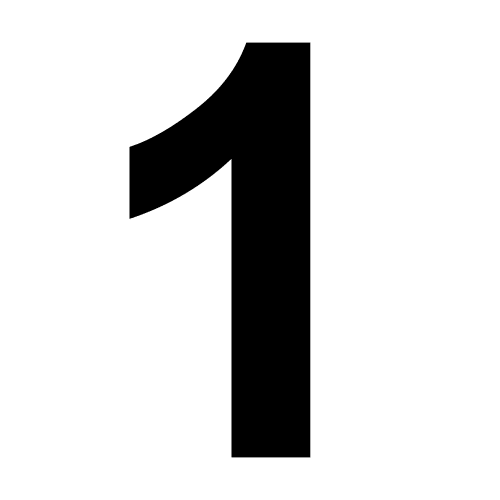 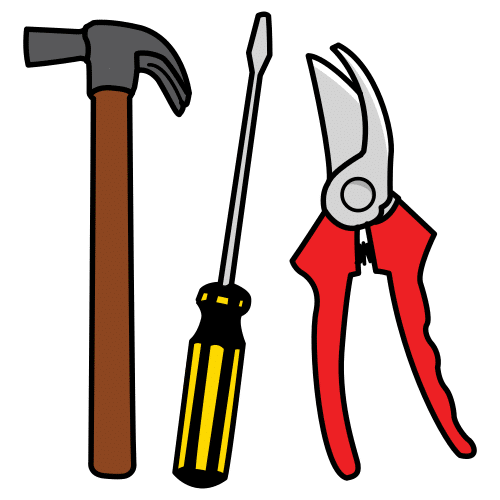 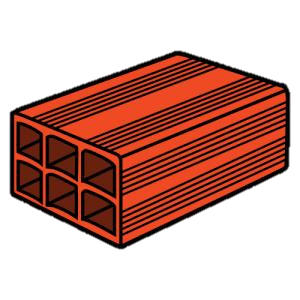 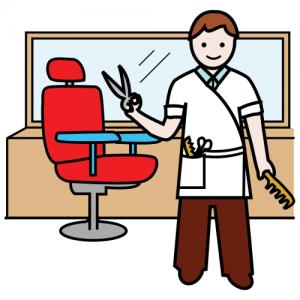 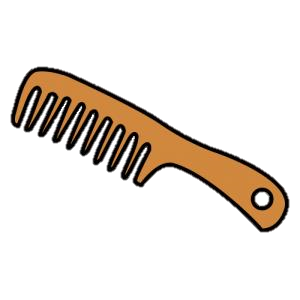 Autor pictogramas: Sergio Palao Procedencia:  ARASAAC (http://arasaac.org) Licencia:  CC (BY-NC-SA) Autor: Carmen Vázquez Traductora: Sara Mediavilla @elcuartodetea
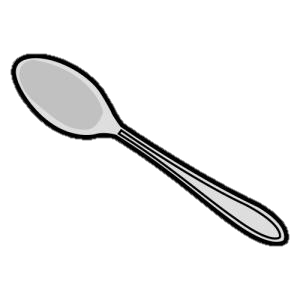 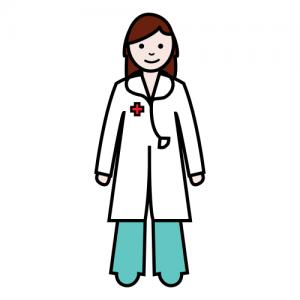 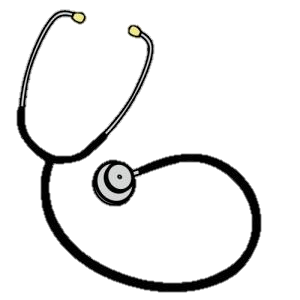 Autor pictogramas: Sergio Palao Procedencia:  ARASAAC (http://arasaac.org) Licencia:  CC (BY-NC-SA) Autor: Carmen Vázquez Traductora: Sara Mediavilla @elcuartodetea
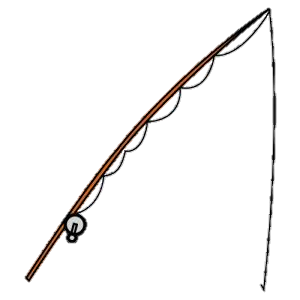 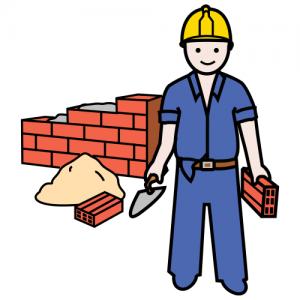 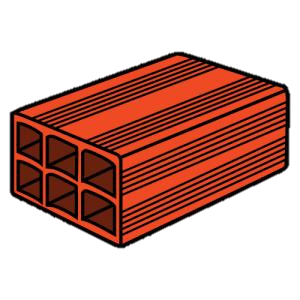 Autor pictogramas: Sergio Palao Procedencia:  ARASAAC (http://arasaac.org) Licencia:  CC (BY-NC-SA) Autor: Carmen Vázquez Traductora: Sara Mediavilla @elcuartodetea
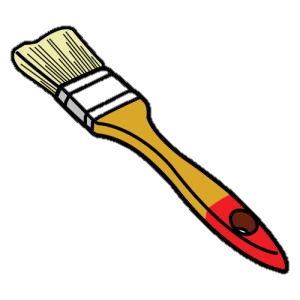 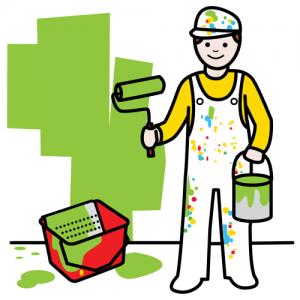 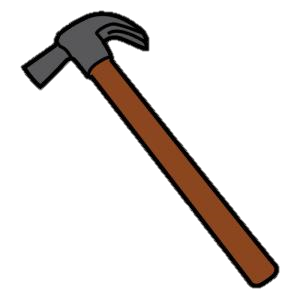 Autor pictogramas: Sergio Palao Procedencia:  ARASAAC (http://arasaac.org) Licencia:  CC (BY-NC-SA) Autor: Carmen Vázquez Traductora: Sara Mediavilla @elcuartodetea
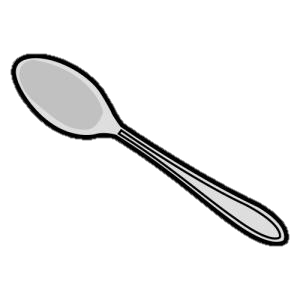 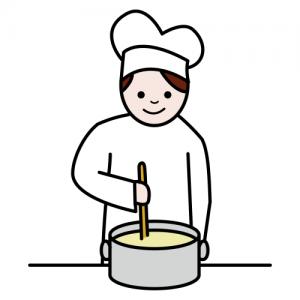 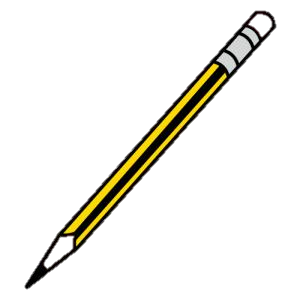 Autor pictogramas: Sergio Palao Procedencia:  ARASAAC (http://arasaac.org) Licencia:  CC (BY-NC-SA) Autor: Carmen Vázquez Traductora: Sara Mediavilla @elcuartodetea
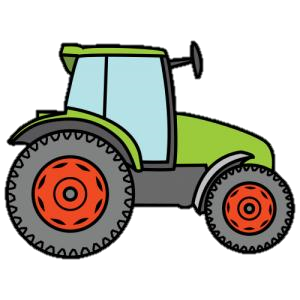 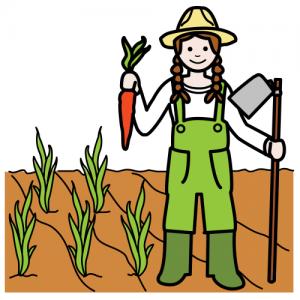 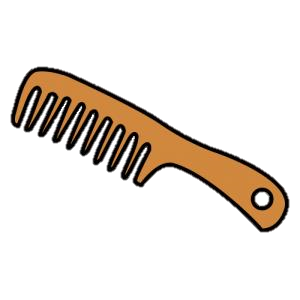 Autor pictogramas: Sergio Palao Procedencia:  ARASAAC (http://arasaac.org) Licencia:  CC (BY-NC-SA) Autor: Carmen Vázquez Traductora: Sara Mediavilla @elcuartodetea
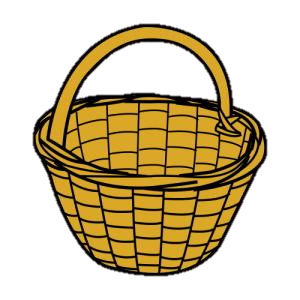 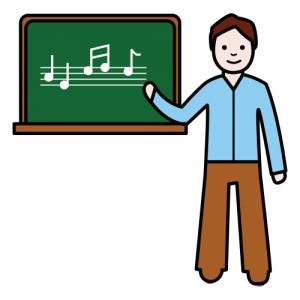 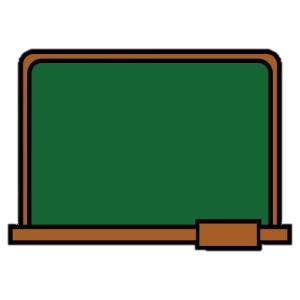 Autor pictogramas: Sergio Palao Procedencia:  ARASAAC (http://arasaac.org) Licencia:  CC (BY-NC-SA) Autor: Carmen Vázquez Traductora: Sara Mediavilla @elcuartodetea
AUKERATU ERRAMINTA BI HIRUKOTE BAKOITZETIK
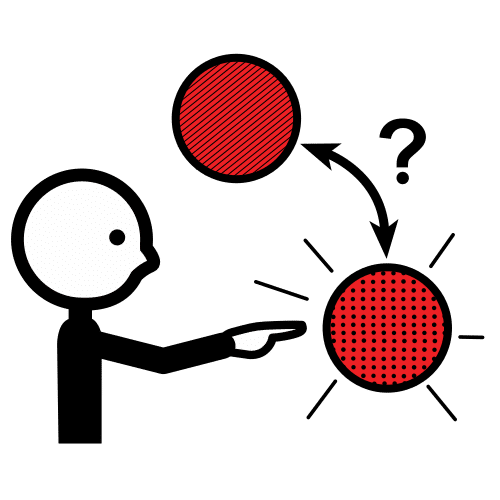 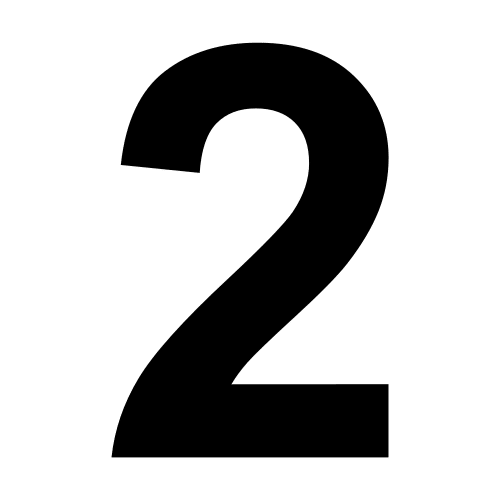 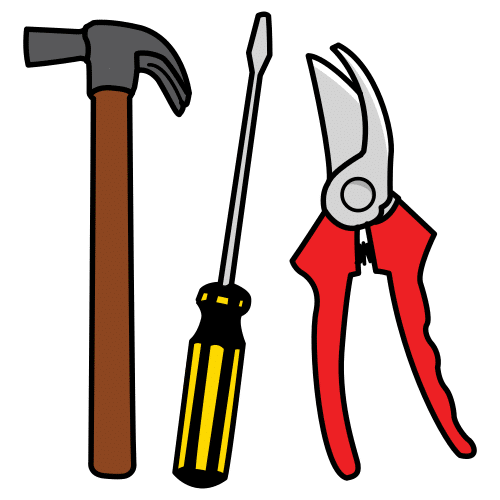 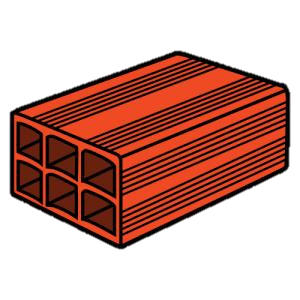 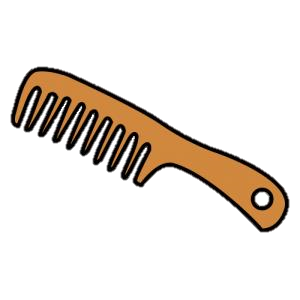 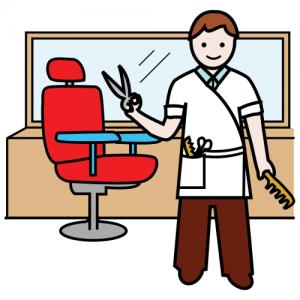 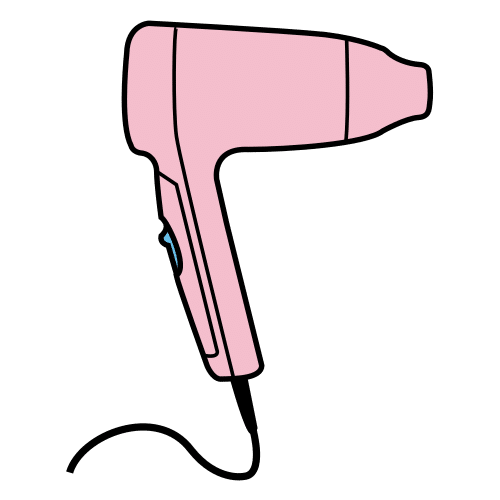 Autor pictogramas: Sergio Palao Procedencia:  ARASAAC (http://arasaac.org) Licencia:  CC (BY-NC-SA) Autor: Carmen Vázquez Traductora: Sara Mediavilla @elcuartodetea
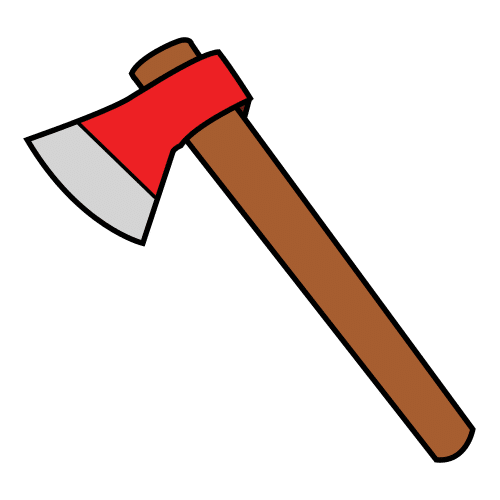 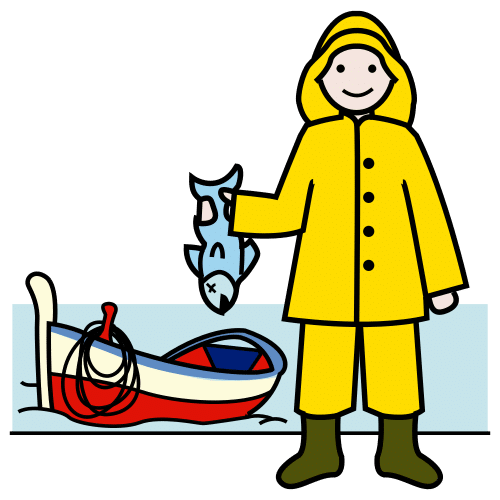 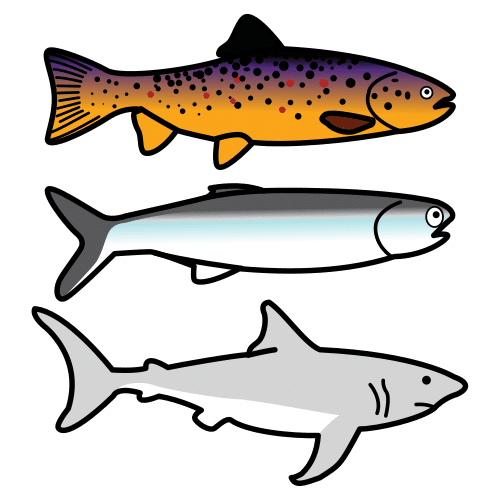 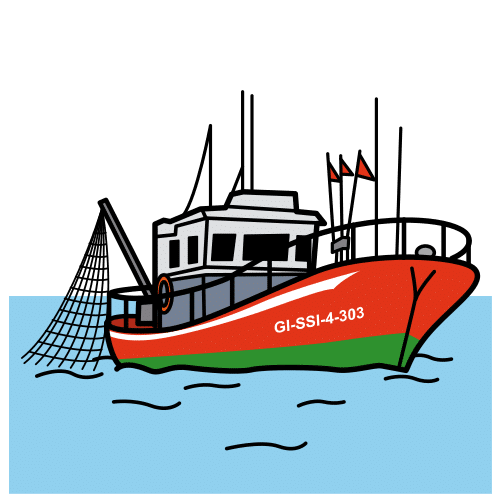 Autor pictogramas: Sergio Palao Procedencia:  ARASAAC (http://arasaac.org) Licencia:  CC (BY-NC-SA) Autor: Carmen Vázquez Traductora: Sara Mediavilla @elcuartodetea
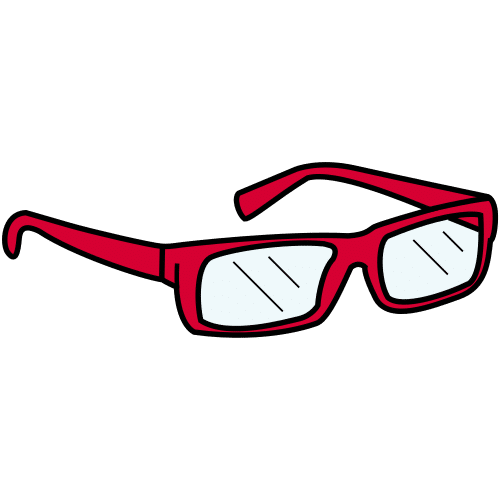 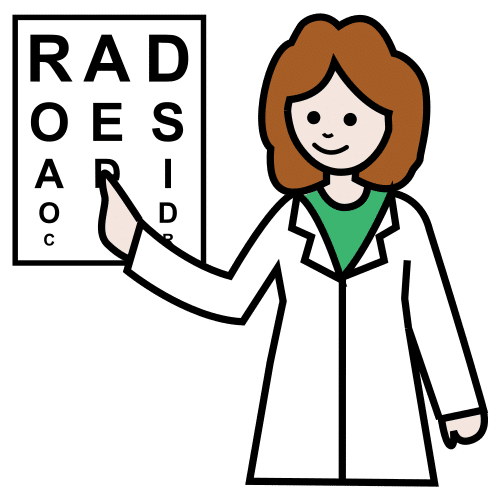 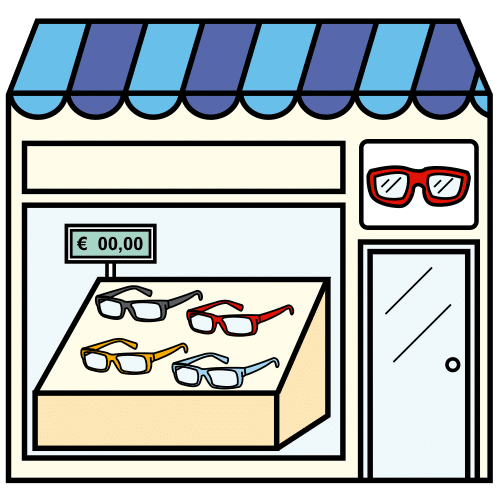 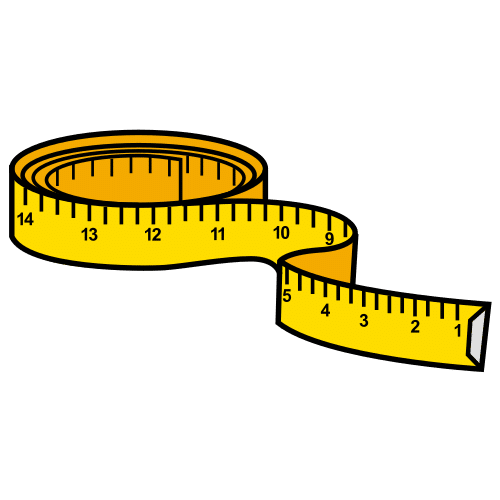 OPTIKA
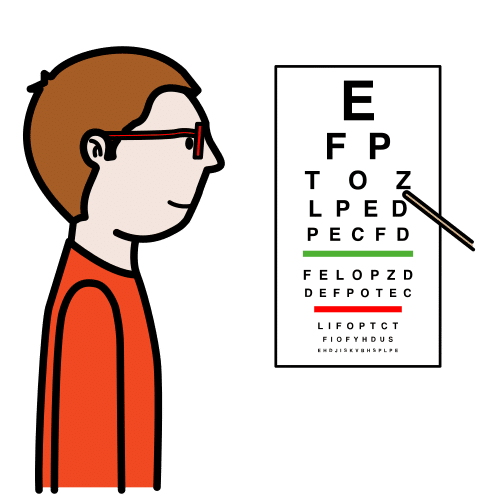 Autor pictogramas: Sergio Palao Procedencia:  ARASAAC (http://arasaac.org) Licencia:  CC (BY-NC-SA) Autor: Carmen Vázquez Traductora: Sara Mediavilla @elcuartodetea
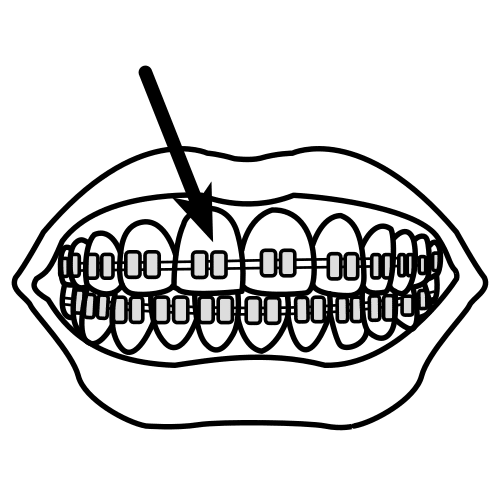 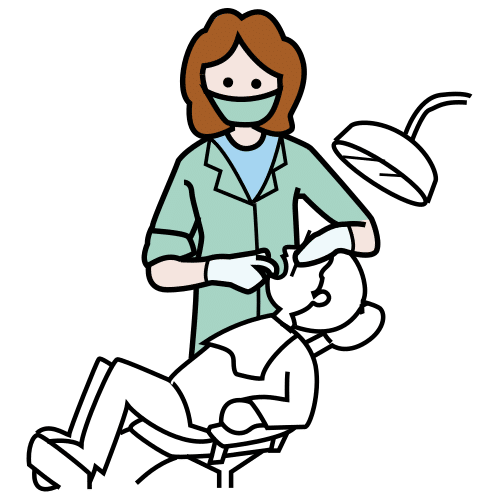 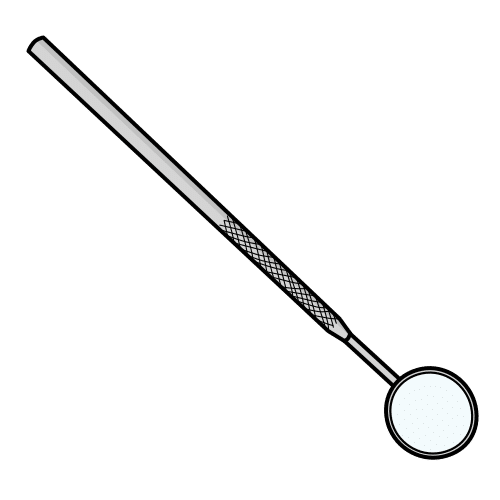 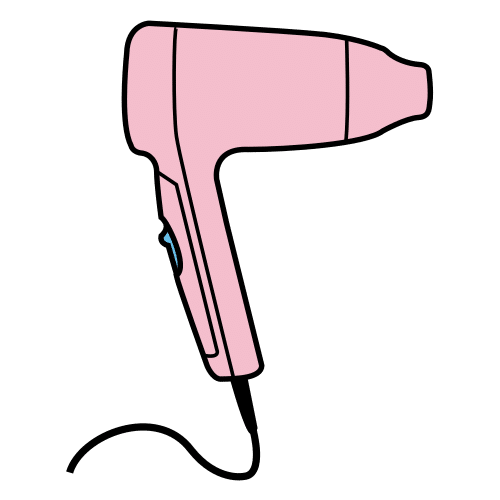 Autor pictogramas: Sergio Palao Procedencia:  ARASAAC (http://arasaac.org) Licencia:  CC (BY-NC-SA) Autor: Carmen Vázquez Traductora: Sara Mediavilla @elcuartodetea
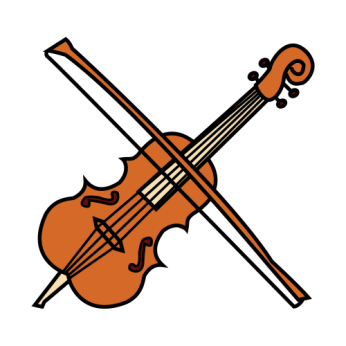 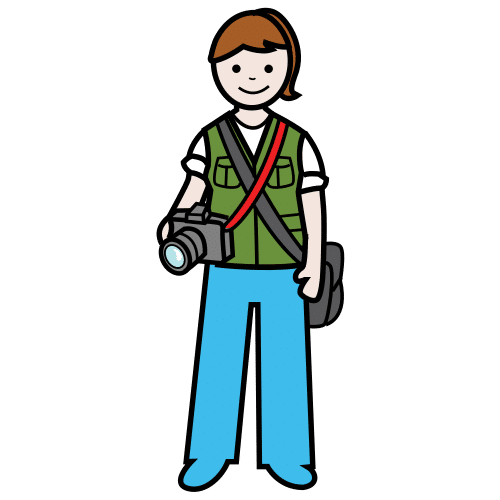 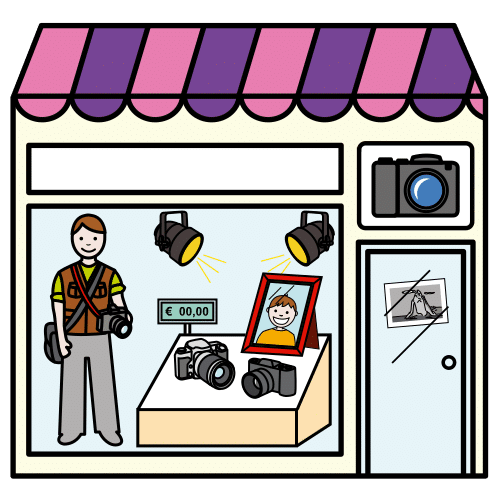 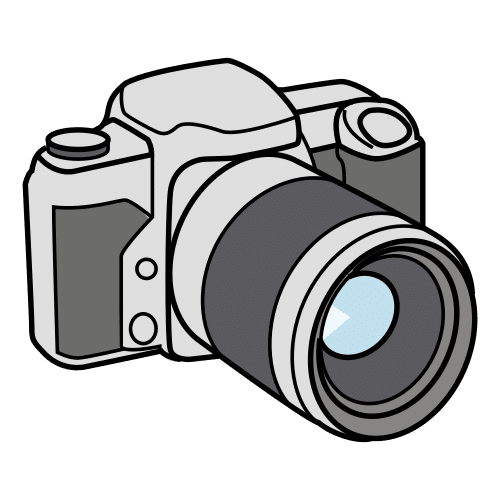 ARGAZKI DENDA
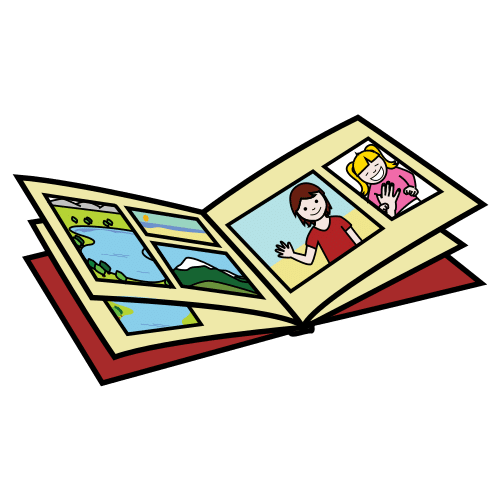 Autor pictogramas: Sergio Palao Procedencia:  ARASAAC (http://arasaac.org) Licencia:  CC (BY-NC-SA) Autor: Carmen Vázquez Traductora: Sara Mediavilla @elcuartodetea
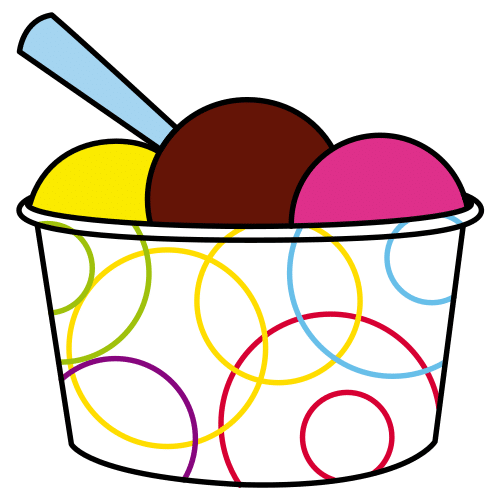 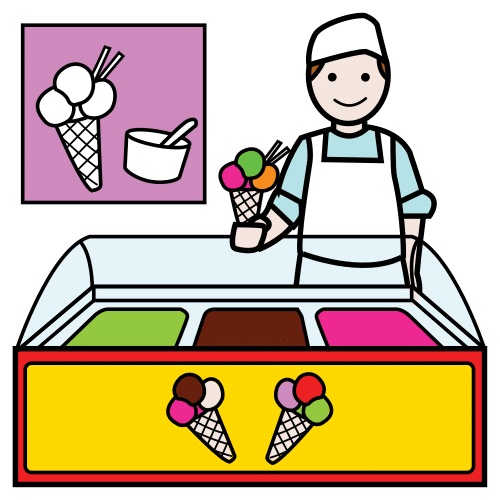 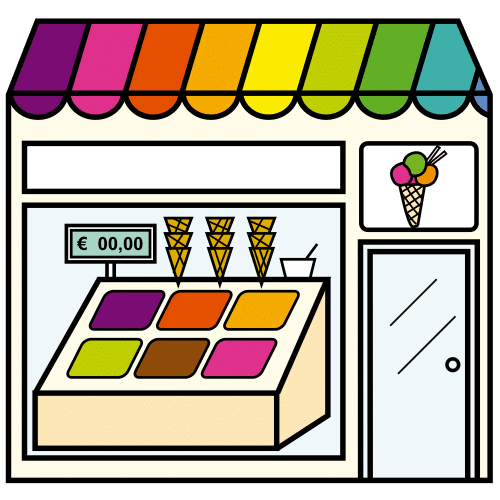 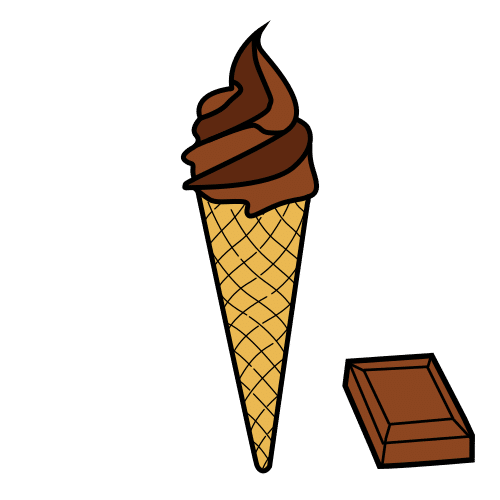 IZOZKI DENDA
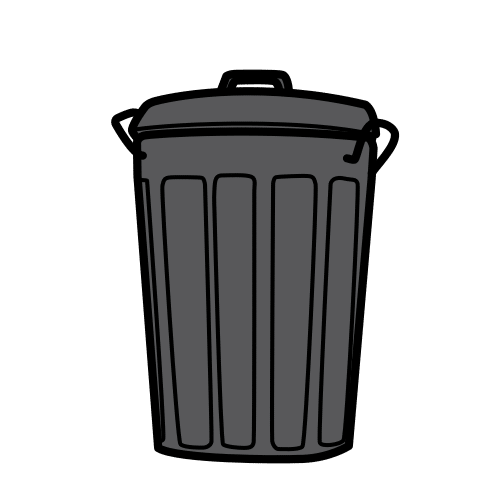 Autor pictogramas: Sergio Palao Procedencia:  ARASAAC (http://arasaac.org) Licencia:  CC (BY-NC-SA) Autor: Carmen Vázquez Traductora: Sara Mediavilla @elcuartodetea
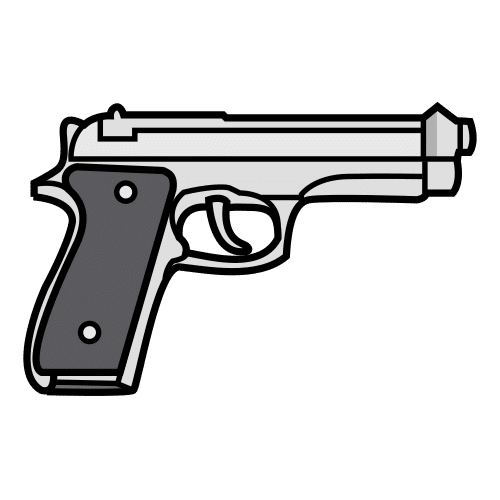 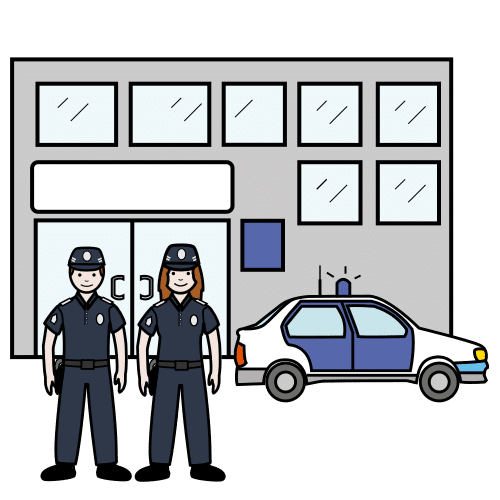 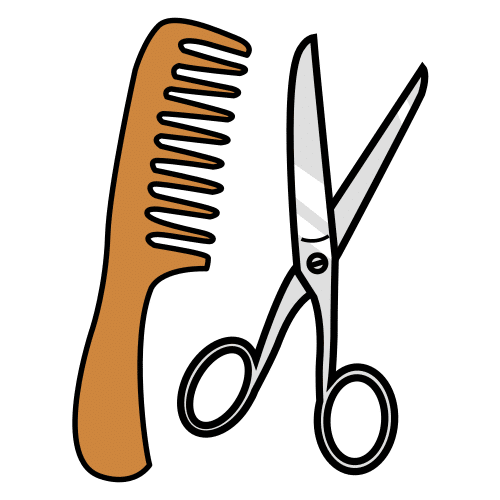 POLIZIA ETXEA
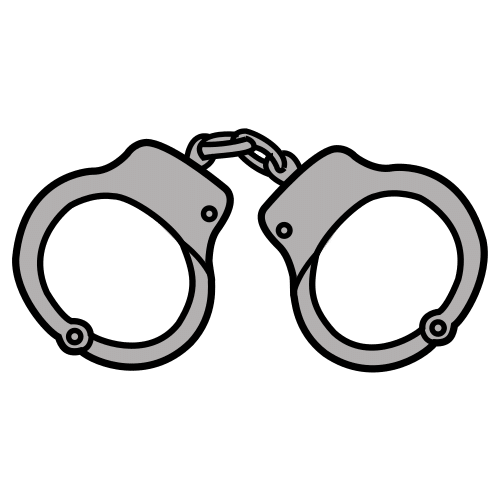 Autor pictogramas: Sergio Palao Procedencia:  ARASAAC (http://arasaac.org) Licencia:  CC (BY-NC-SA) Autor: Carmen Vázquez Traductora: Sara Mediavilla @elcuartodetea
AUKERATU HIRU ERRAMINTA LAUKOTE BAKOITZETIK
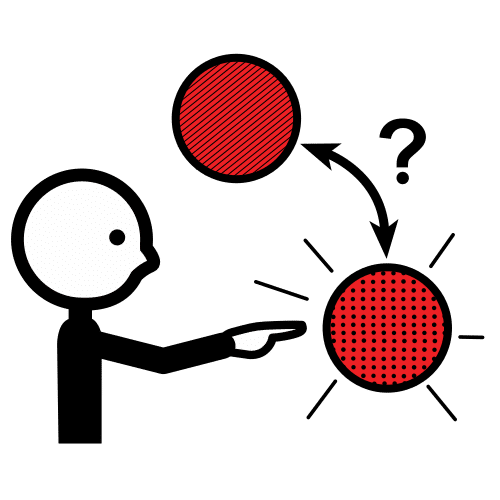 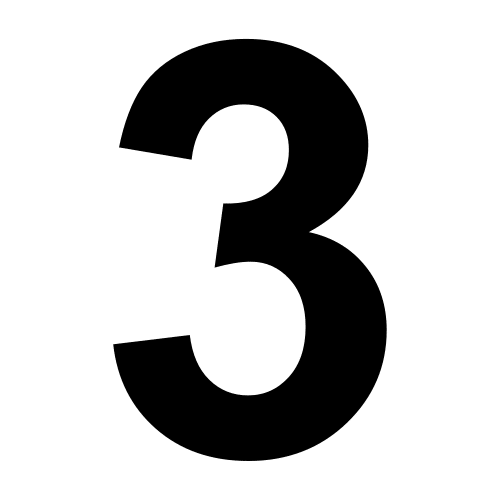 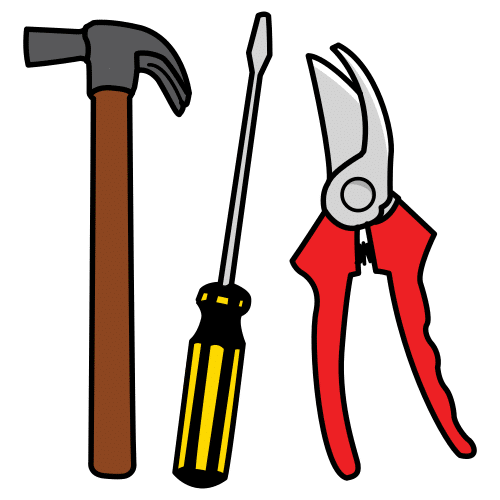 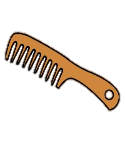 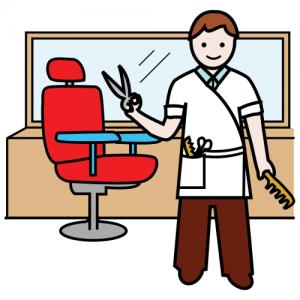 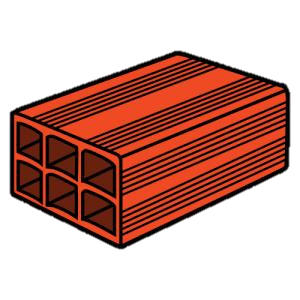 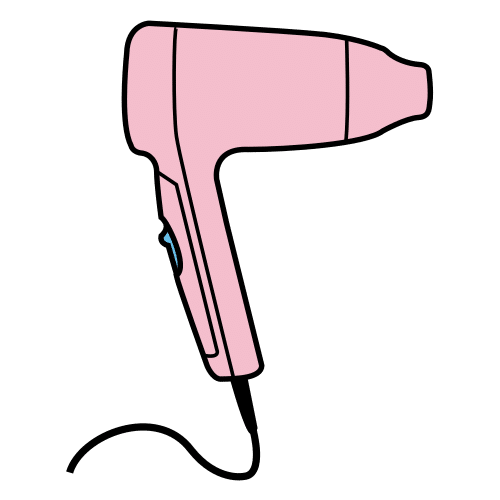 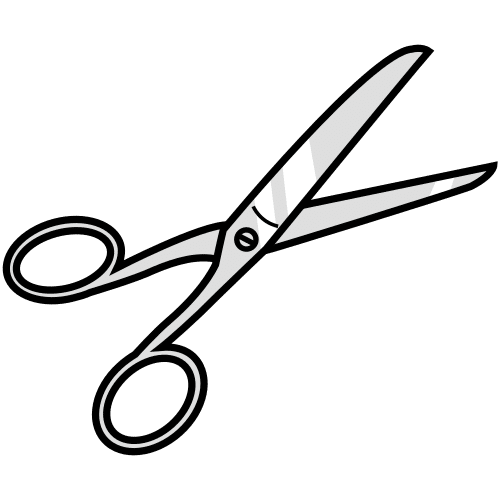 Autor pictogramas: Sergio Palao Procedencia:  ARASAAC (http://arasaac.org) Licencia:  CC (BY-NC-SA) Autor: Carmen Vázquez Traductora: Sara Mediavilla @elcuartodetea
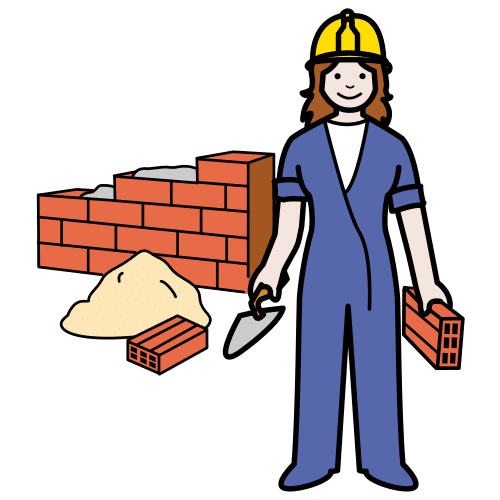 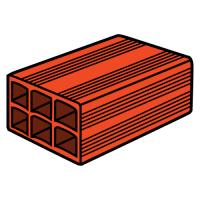 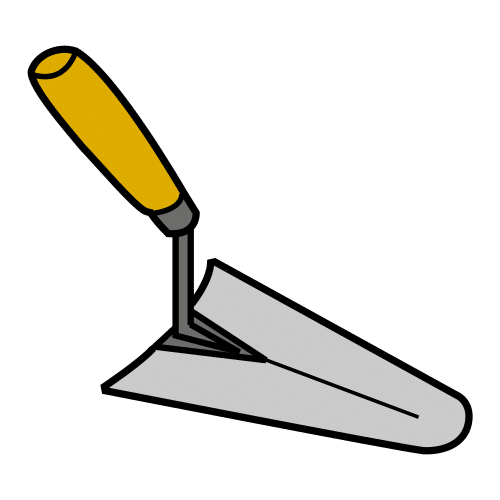 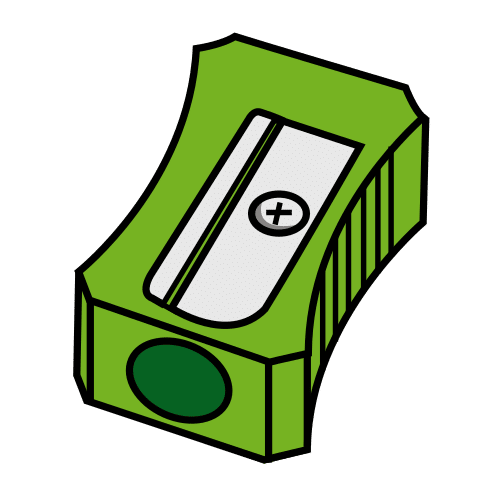 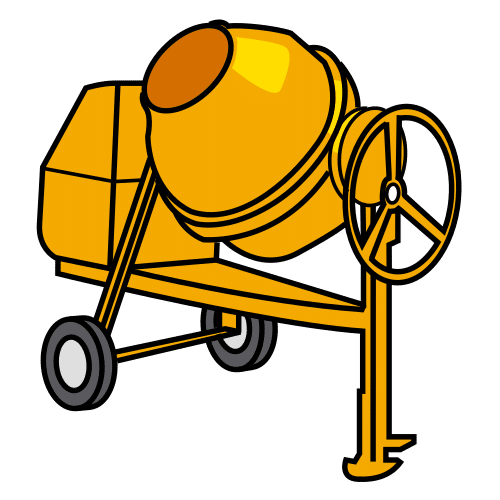 Autor pictogramas: Sergio Palao Procedencia:  ARASAAC (http://arasaac.org) Licencia:  CC (BY-NC-SA) Autor: Carmen Vázquez Traductora: Sara Mediavilla @elcuartodetea
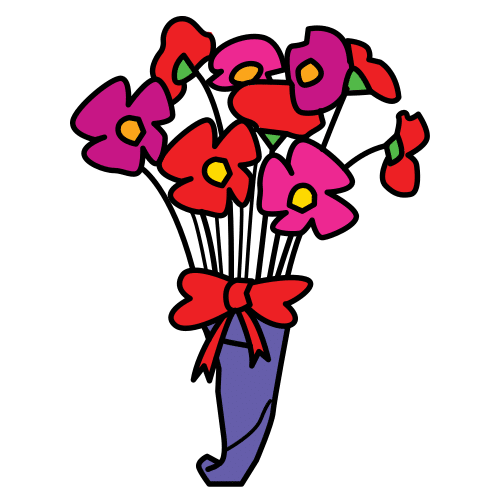 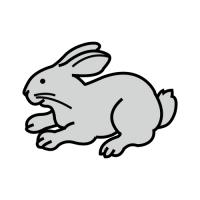 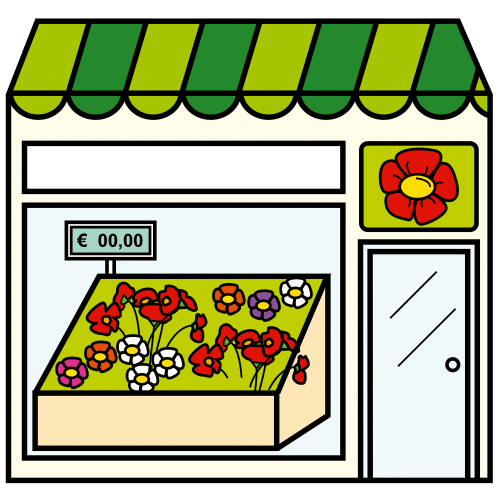 LORADENDA
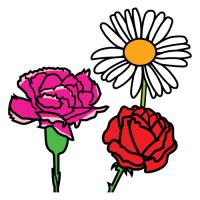 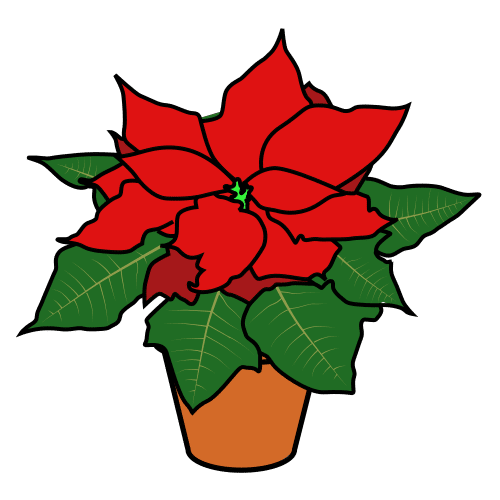 Autor pictogramas: Sergio Palao Procedencia:  ARASAAC (http://arasaac.org) Licencia:  CC (BY-NC-SA) Autor: Carmen Vázquez Traductora: Sara Mediavilla @elcuartodetea
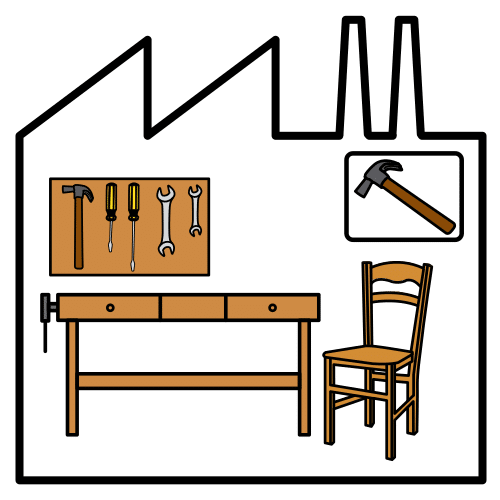 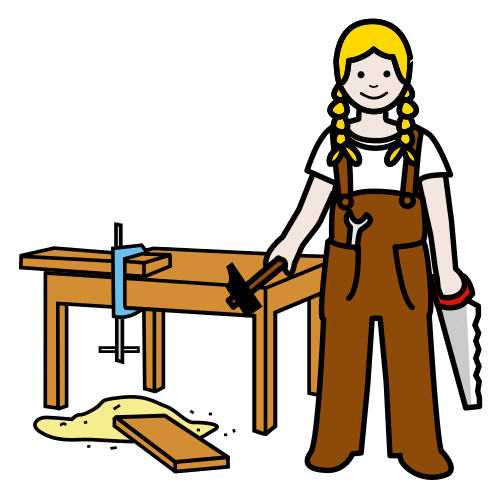 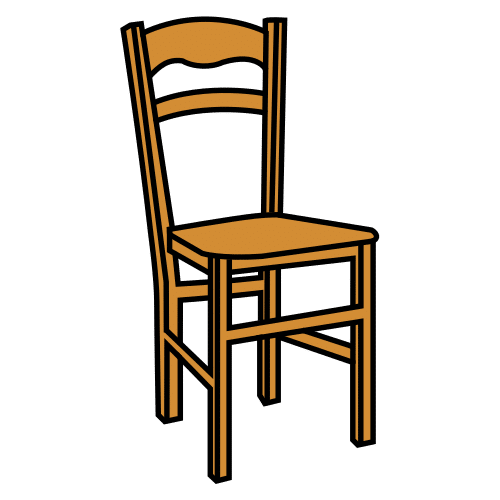 AROZTEGIA
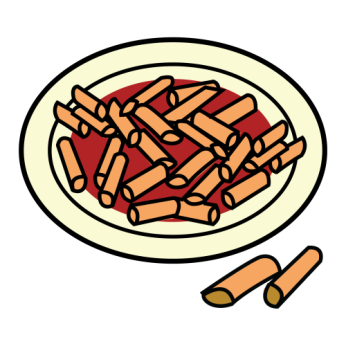 Autor pictogramas: Sergio Palao Procedencia:  ARASAAC (http://arasaac.org) Licencia:  CC (BY-NC-SA) Autor: Carmen Vázquez Traductora: Sara Mediavilla @elcuartodetea
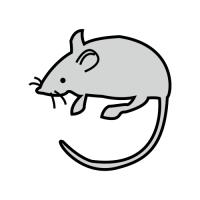 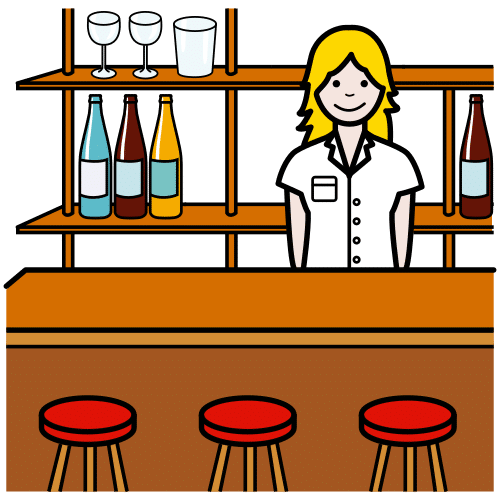 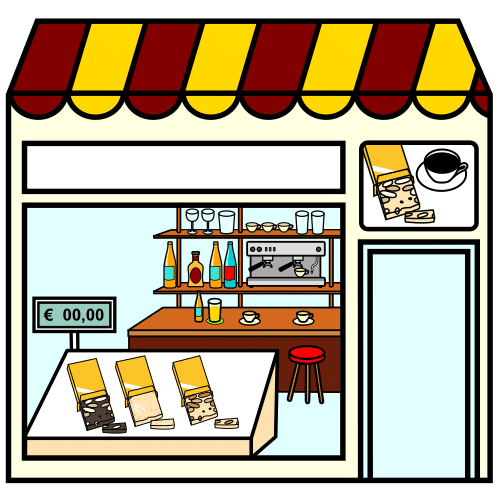 KAFETEGIA
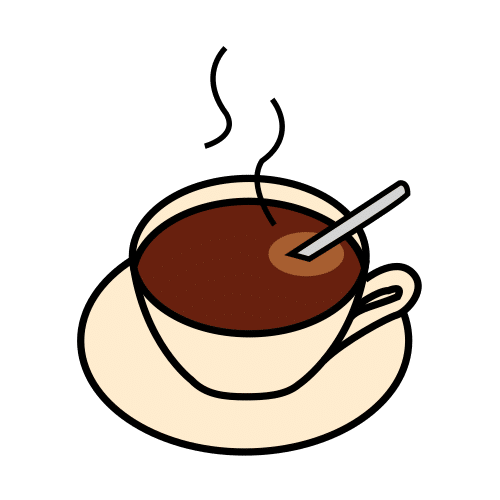 Autor pictogramas: Sergio Palao Procedencia:  ARASAAC (http://arasaac.org) Licencia:  CC (BY-NC-SA) Autor: Carmen Vázquez Traductora: Sara Mediavilla @elcuartodetea
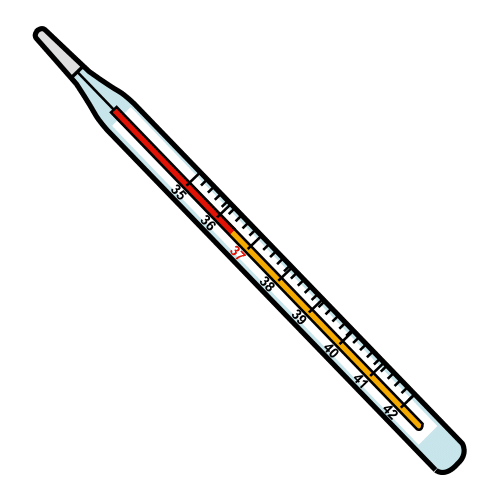 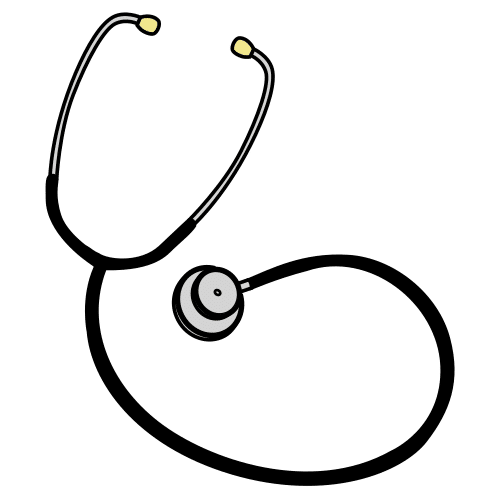 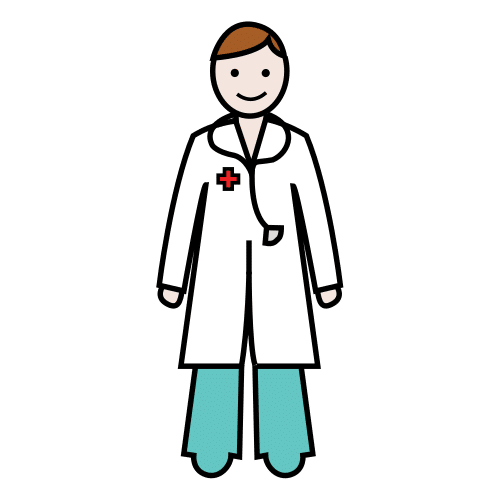 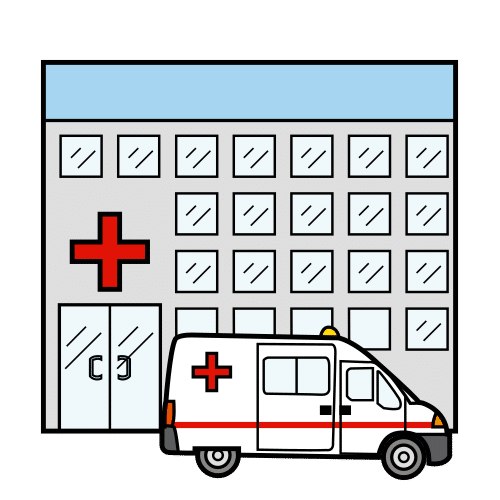 HOSPITALEA
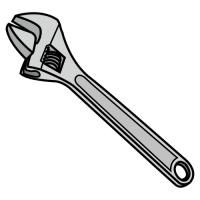 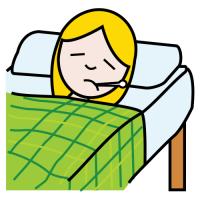 Autor pictogramas: Sergio Palao Procedencia:  ARASAAC (http://arasaac.org) Licencia:  CC (BY-NC-SA) Autor: Carmen Vázquez Traductora: Sara Mediavilla @elcuartodetea
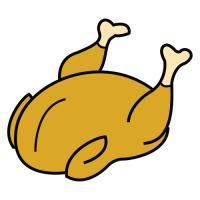 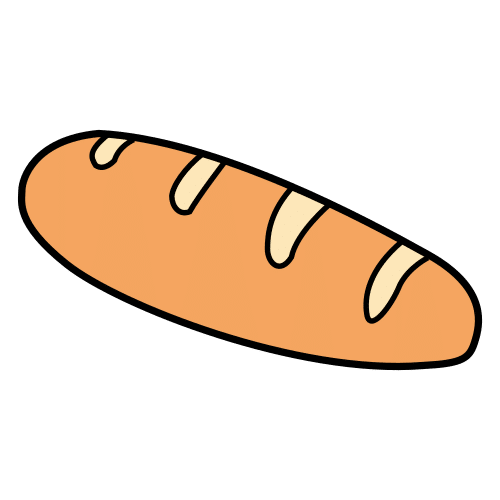 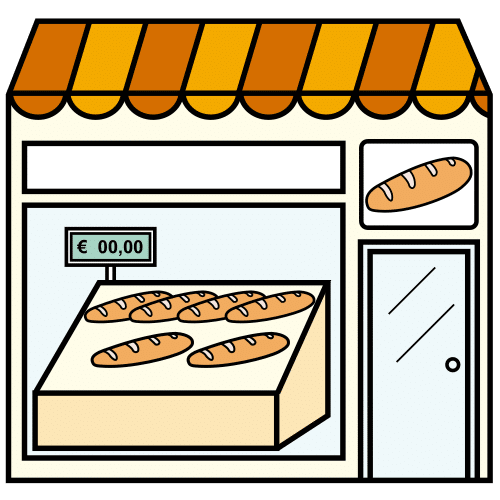 OKINDEGIA
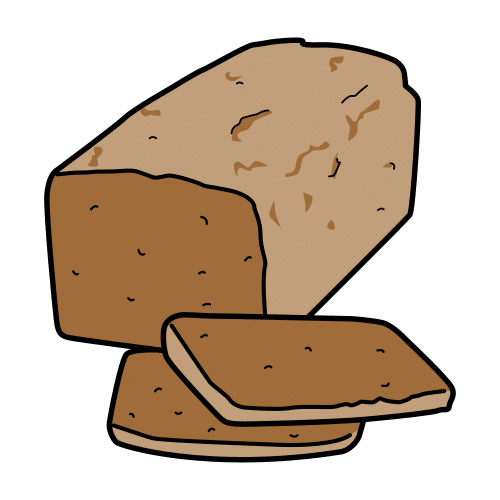 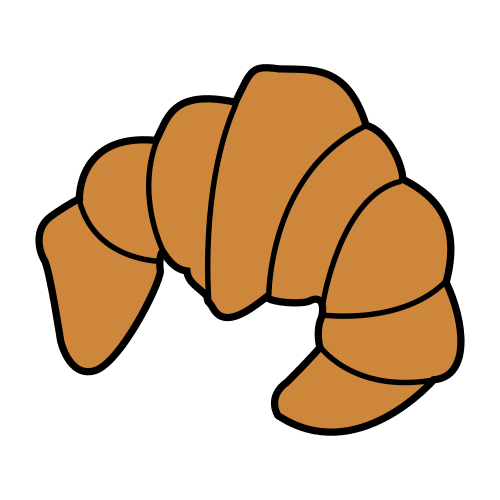 Autor pictogramas: Sergio Palao Procedencia:  ARASAAC (http://arasaac.org) Licencia:  CC (BY-NC-SA) Autor: Carmen Vázquez Traductora: Sara Mediavilla @elcuartodetea
AUKERATU BI ERRAMINTA LAUKOTE BAKOITZETIK
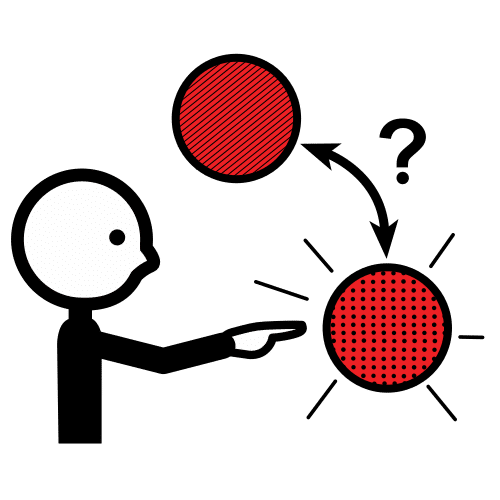 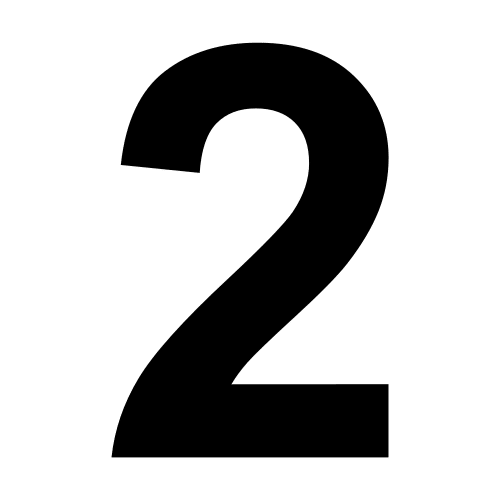 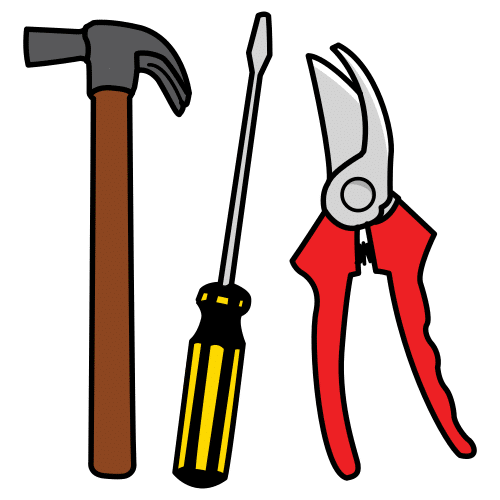 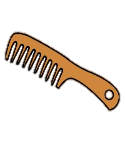 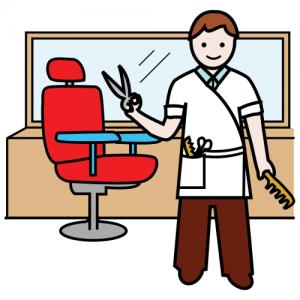 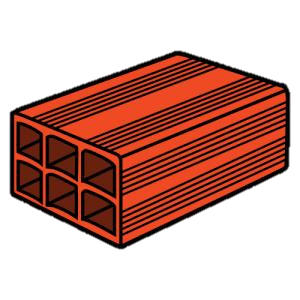 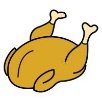 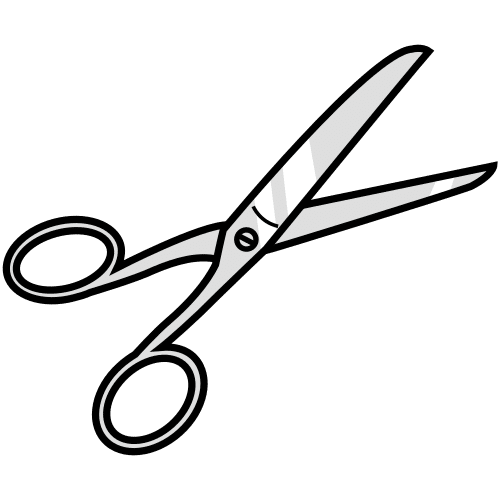 Autor pictogramas: Sergio Palao Procedencia:  ARASAAC (http://arasaac.org) Licencia:  CC (BY-NC-SA) Autor: Carmen Vázquez Traductora: Sara Mediavilla @elcuartodetea
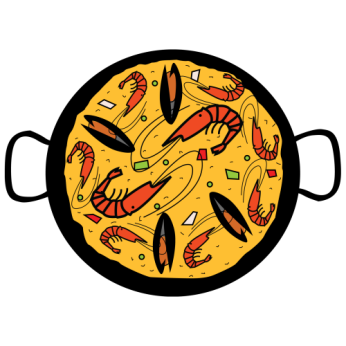 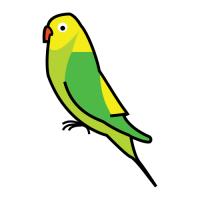 Autor pictogramas: Sergio Palao Procedencia:  ARASAAC (http://arasaac.org) Licencia:  CC (BY-NC-SA) Autor: Carmen Vázquez Traductora: Sara Mediavilla @elcuartodetea
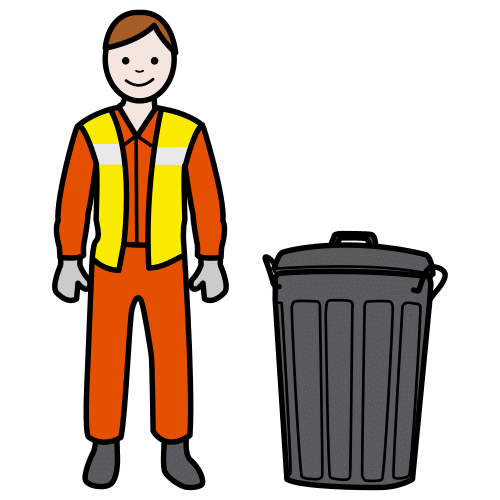 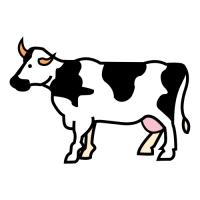 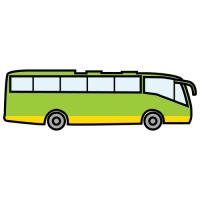 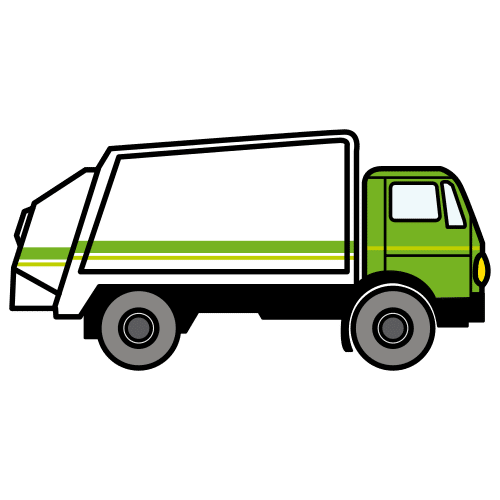 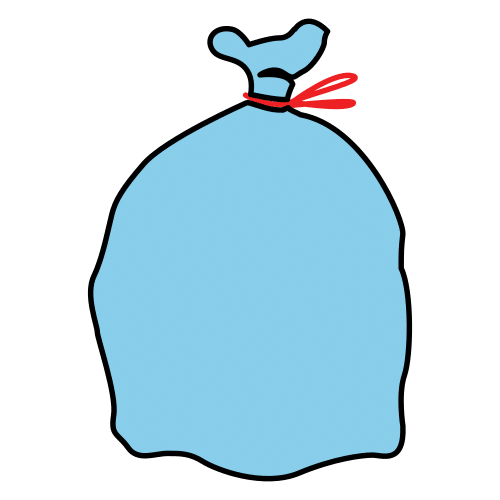 Autor pictogramas: Sergio Palao Procedencia:  ARASAAC (http://arasaac.org) Licencia:  CC (BY-NC-SA) Autor: Carmen Vázquez Traductora: Sara Mediavilla @elcuartodetea
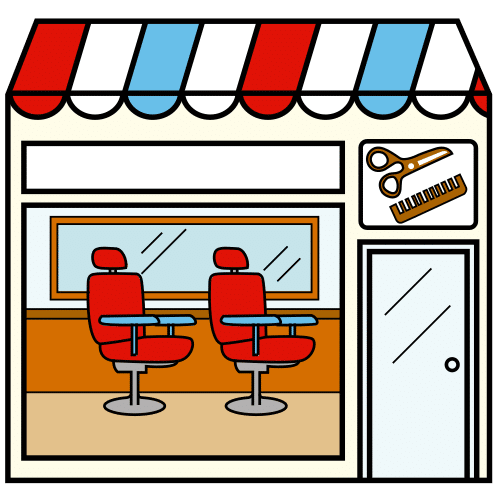 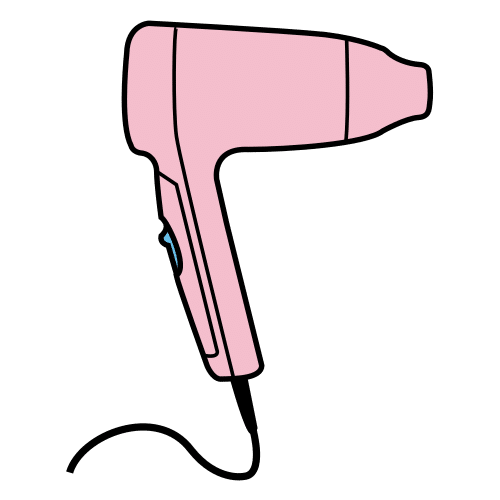 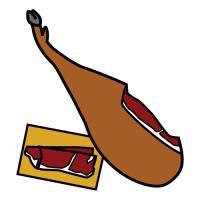 ILEAPAINDEGIA
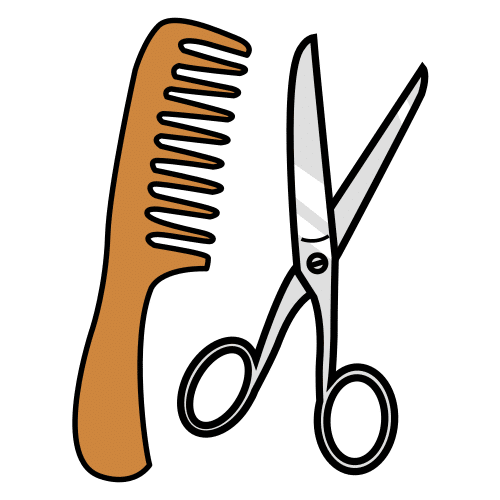 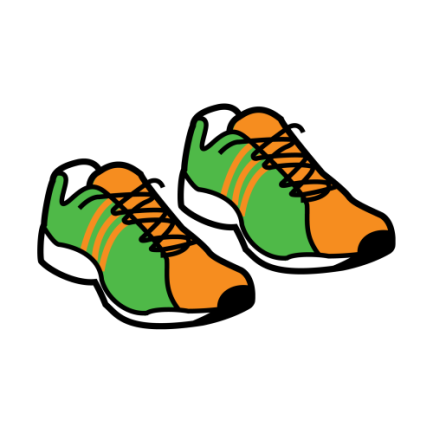 Autor pictogramas: Sergio Palao Procedencia:  ARASAAC (http://arasaac.org) Licencia:  CC (BY-NC-SA) Autor: Carmen Vázquez Traductora: Sara Mediavilla @elcuartodetea
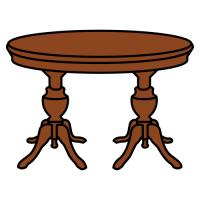 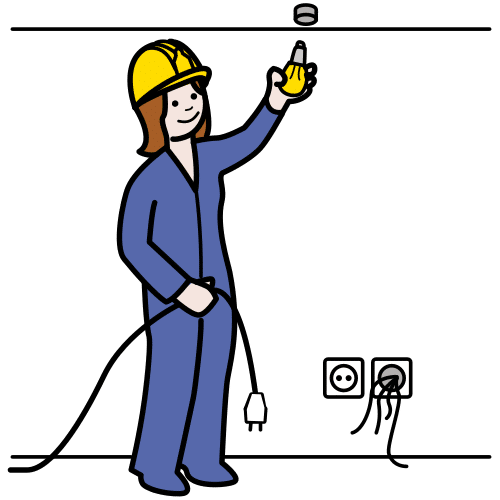 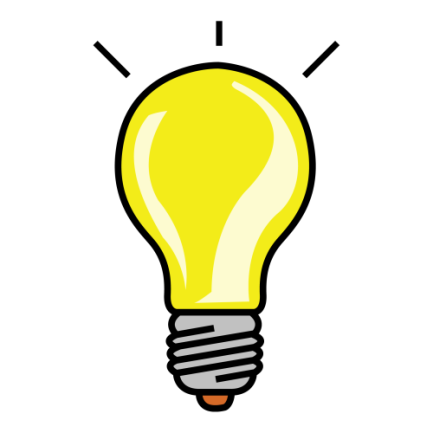 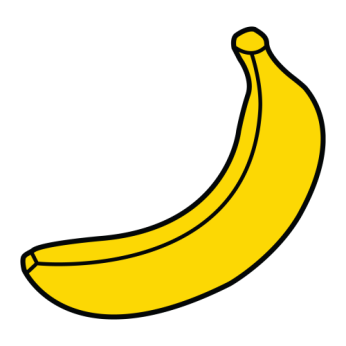 Autor pictogramas: Sergio Palao Procedencia:  ARASAAC (http://arasaac.org) Licencia:  CC (BY-NC-SA) Autor: Carmen Vázquez Traductora: Sara Mediavilla @elcuartodetea
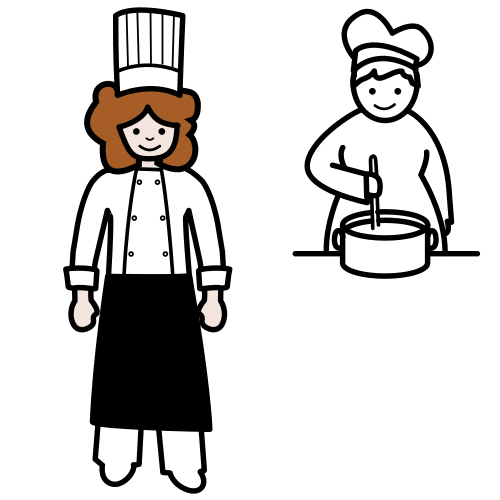 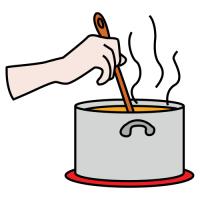 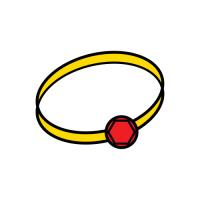 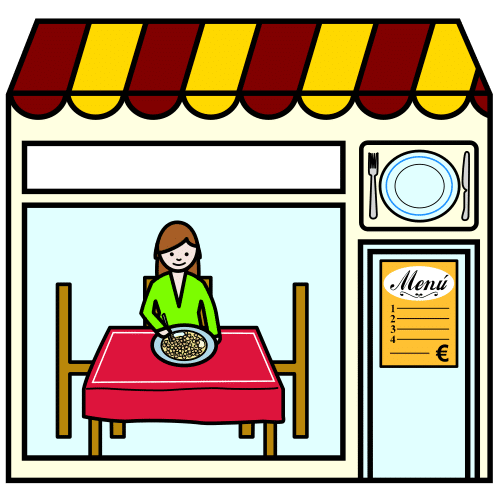 JATETXEA
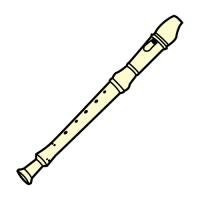 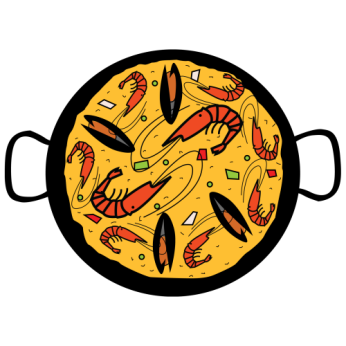 Autor pictogramas: Sergio Palao Procedencia:  ARASAAC (http://arasaac.org) Licencia:  CC (BY-NC-SA) Autor: Carmen Vázquez Traductora: Sara Mediavilla @elcuartodetea
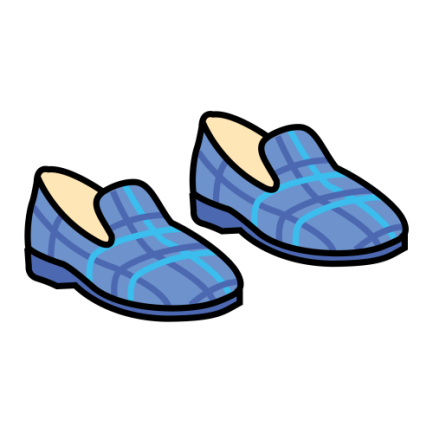 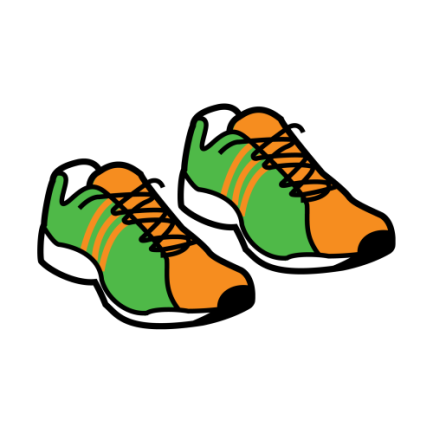 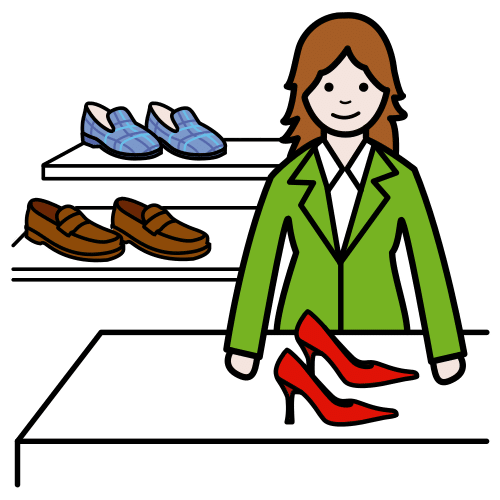 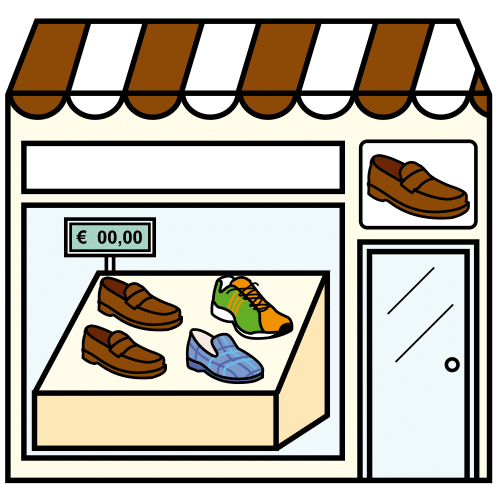 ZAPATADENDA
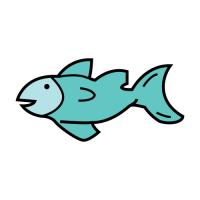 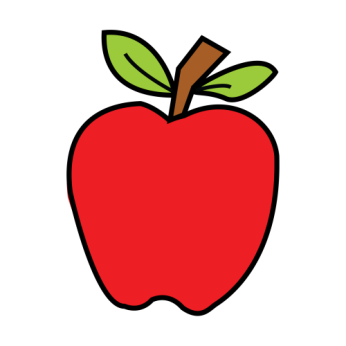 Autor pictogramas: Sergio Palao Procedencia:  ARASAAC (http://arasaac.org) Licencia:  CC (BY-NC-SA) Autor: Carmen Vázquez Traductora: Sara Mediavilla @elcuartodetea
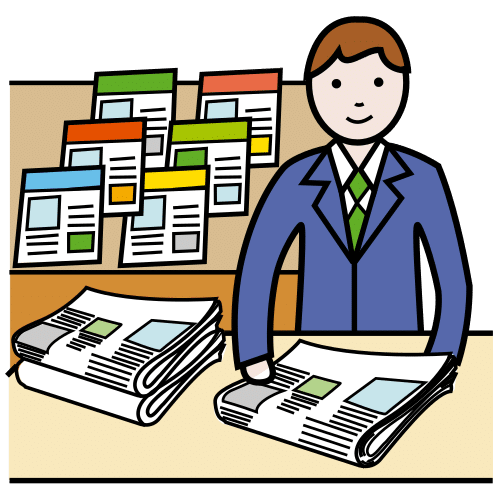 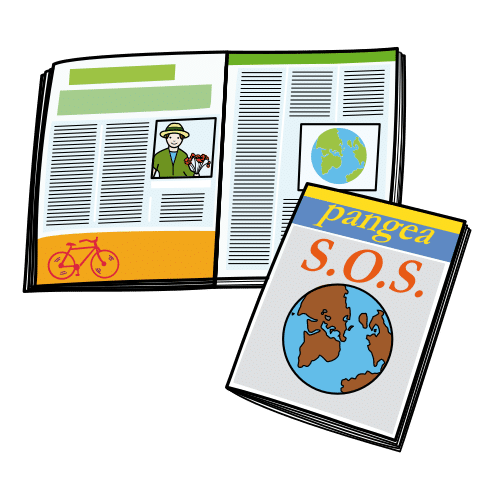 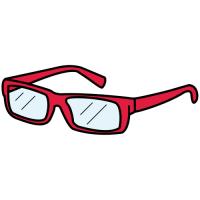 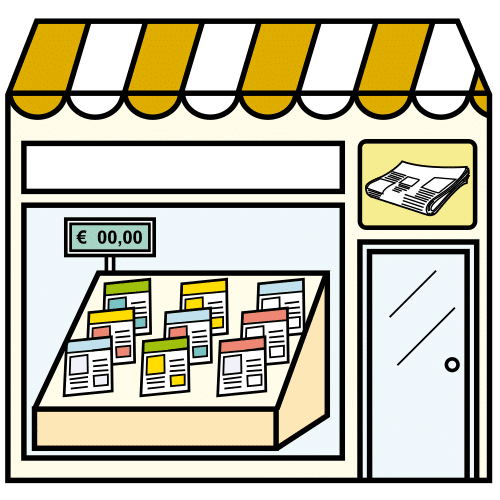 KIOSKOA
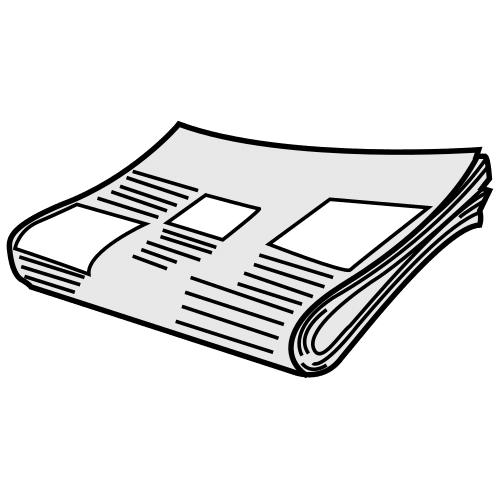 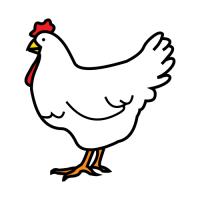 Autor pictogramas: Sergio Palao Procedencia:  ARASAAC (http://arasaac.org) Licencia:  CC (BY-NC-SA) Autor: Carmen Vázquez Traductora: Sara Mediavilla @elcuartodetea
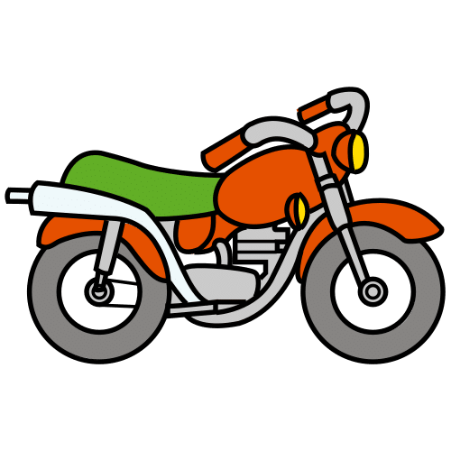 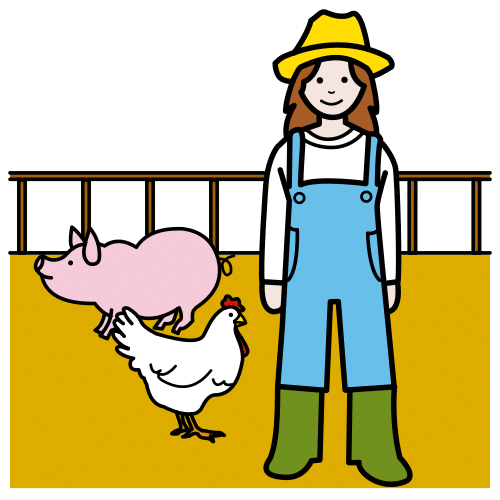 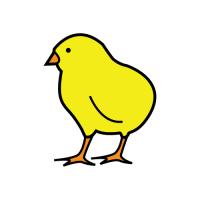 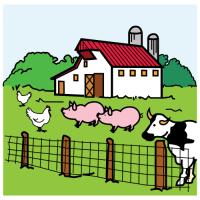 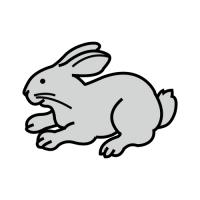 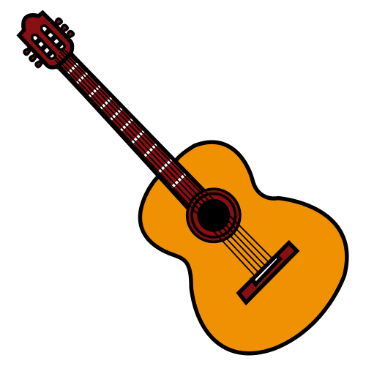 Autor pictogramas: Sergio Palao Procedencia:  ARASAAC (http://arasaac.org) Licencia:  CC (BY-NC-SA) Autor: Carmen Vázquez Traductora: Sara Mediavilla @elcuartodetea
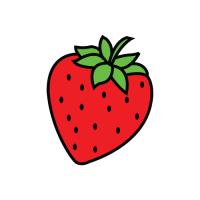 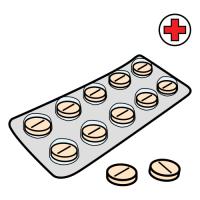 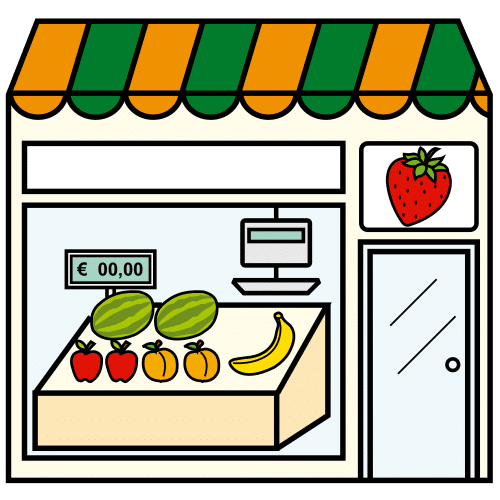 FRUTADENDA
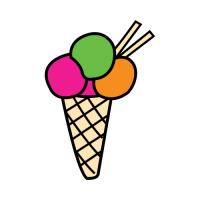 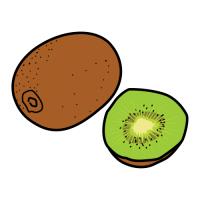 Autor pictogramas: Sergio Palao Procedencia:  ARASAAC (http://arasaac.org) Licencia:  CC (BY-NC-SA) Autor: Carmen Vázquez Traductora: Sara Mediavilla @elcuartodetea
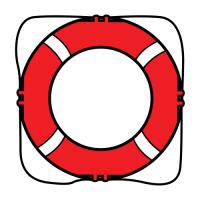 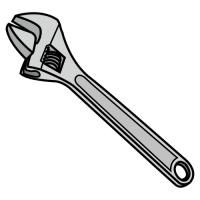 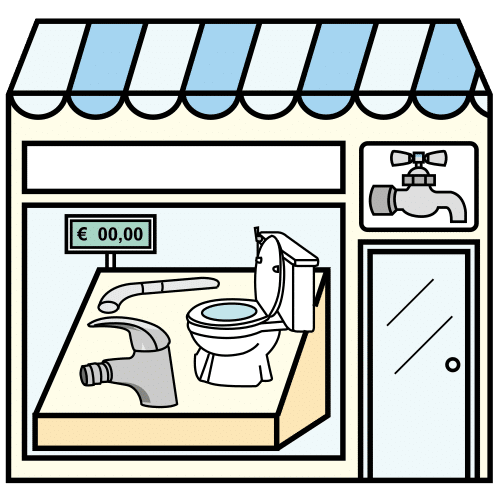 ITURGINDEGIA
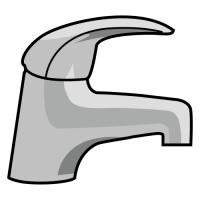 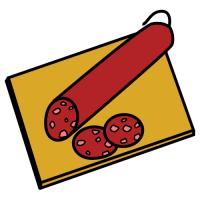 Autor pictogramas: Sergio Palao Procedencia:  ARASAAC (http://arasaac.org) Licencia:  CC (BY-NC-SA) Autor: Carmen Vázquez Traductora: Sara Mediavilla @elcuartodetea
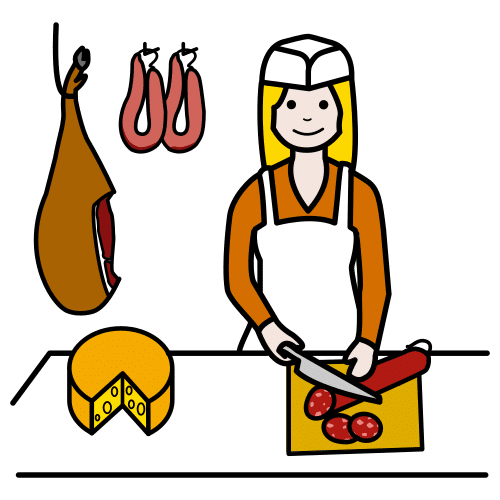 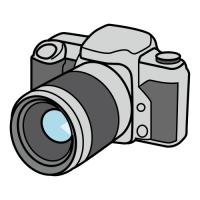 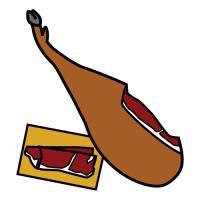 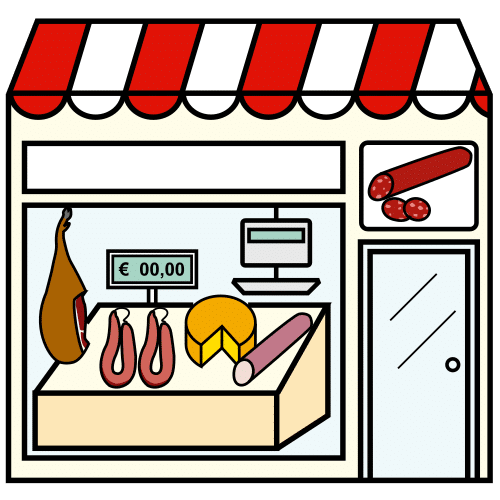 URDAITEGIA
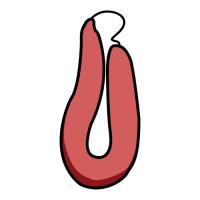 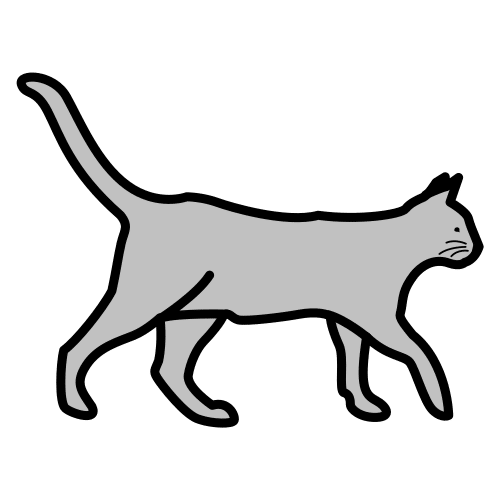 Autor pictogramas: Sergio Palao Procedencia:  ARASAAC (http://arasaac.org) Licencia:  CC (BY-NC-SA) Autor: Carmen Vázquez Traductora: Sara Mediavilla @elcuartodetea
AUKERATU HIRU ERRAMINTA SEIKOTE BAKOITZETIK
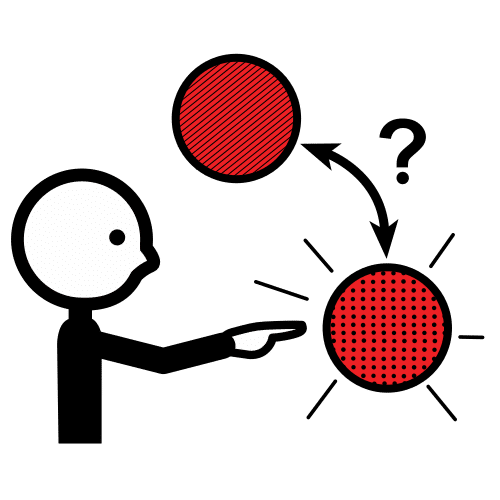 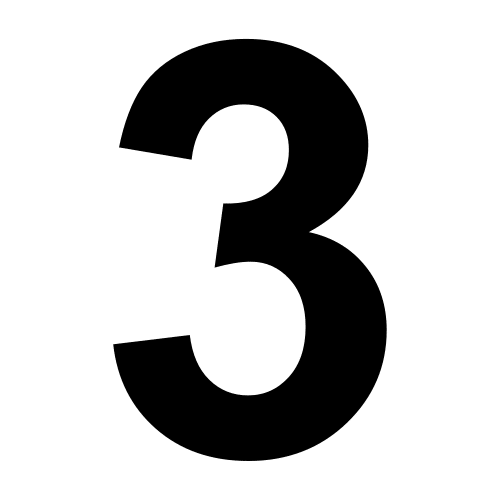 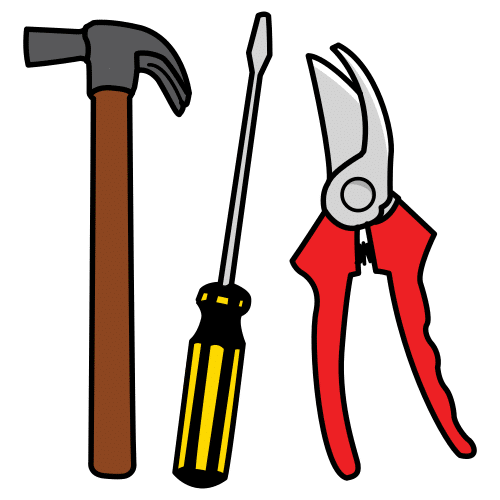 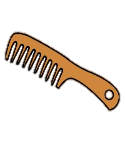 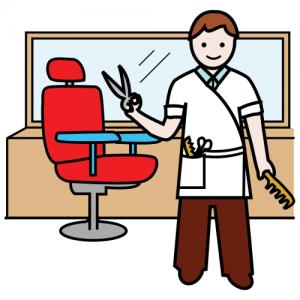 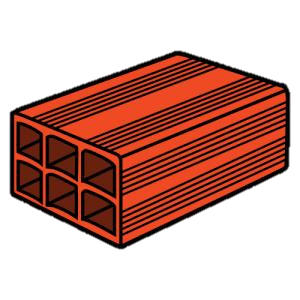 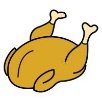 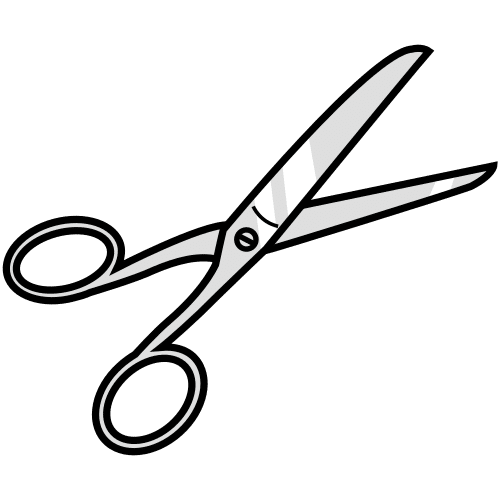 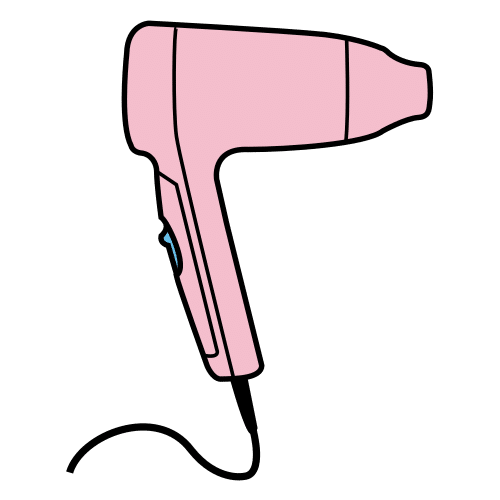 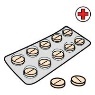 Autor pictogramas: Sergio Palao Procedencia:  ARASAAC (http://arasaac.org) Licencia:  CC (BY-NC-SA) Autor: Carmen Vázquez Traductora: Sara Mediavilla @elcuartodetea
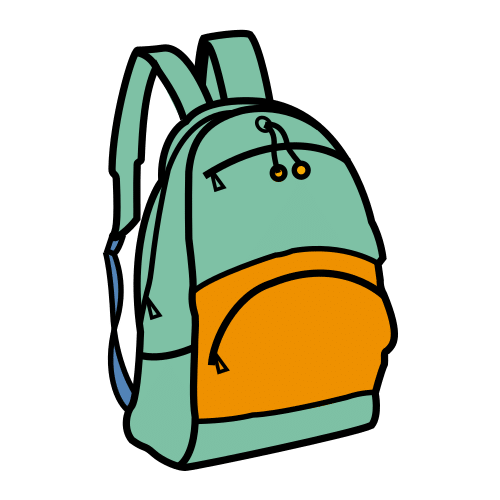 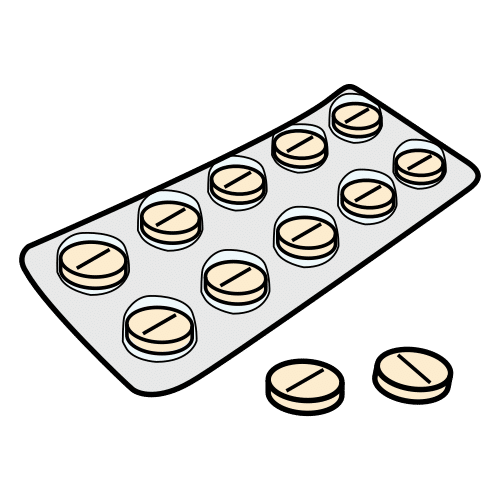 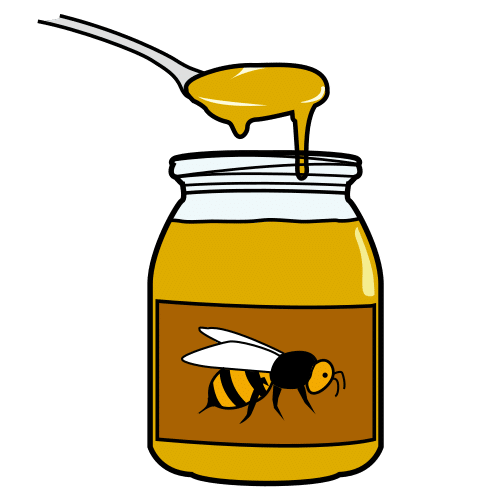 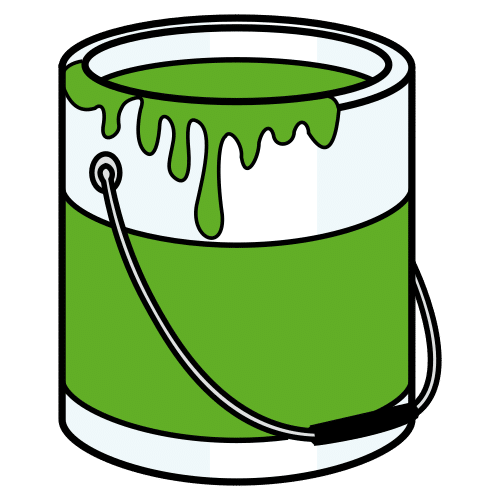 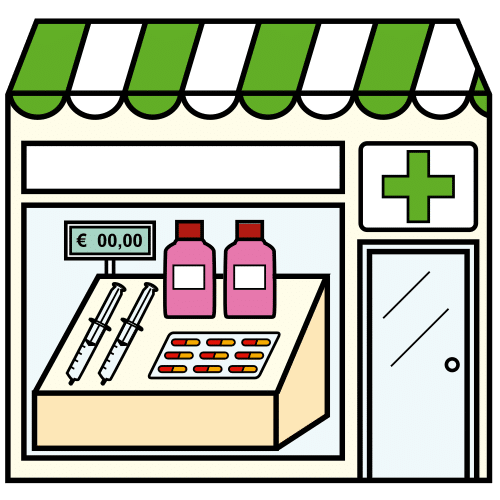 FARMAZIA
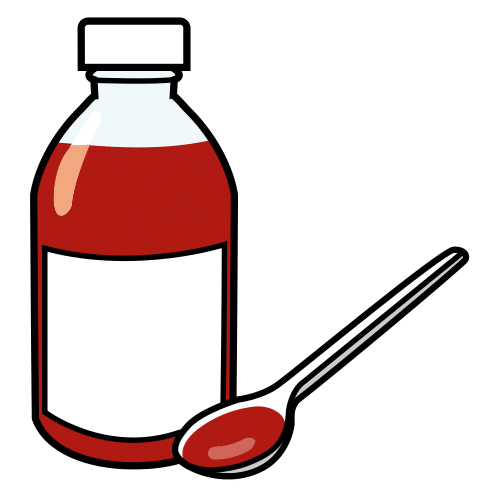 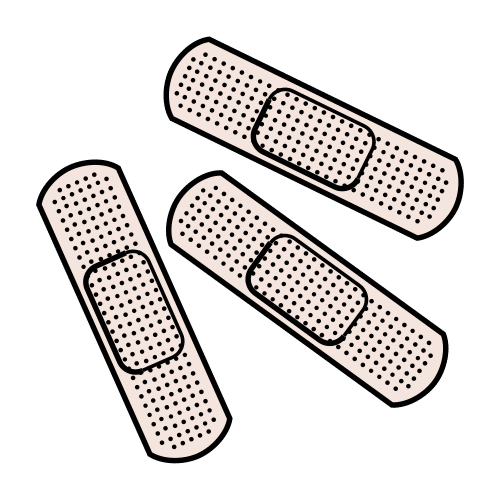 Autor pictogramas: Sergio Palao Procedencia:  ARASAAC (http://arasaac.org) Licencia:  CC (BY-NC-SA) Autor: Carmen Vázquez Traductora: Sara Mediavilla @elcuartodetea
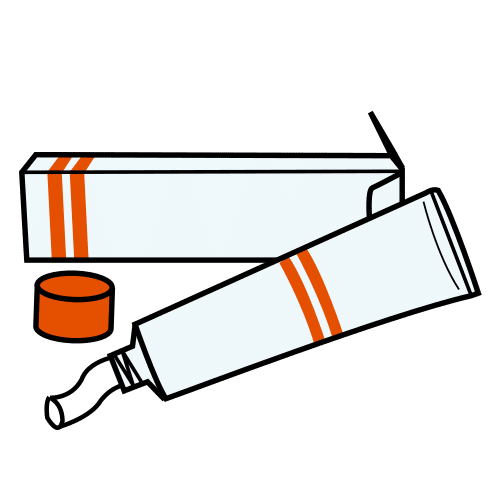 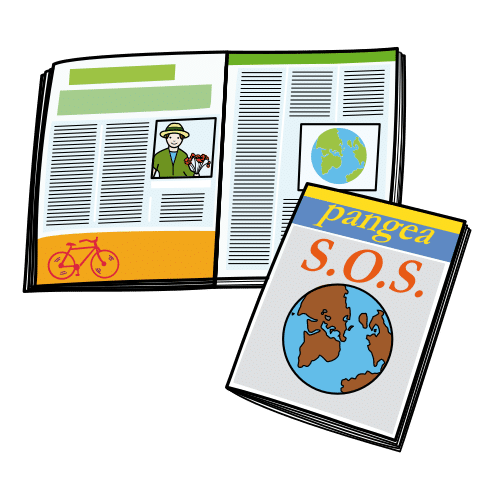 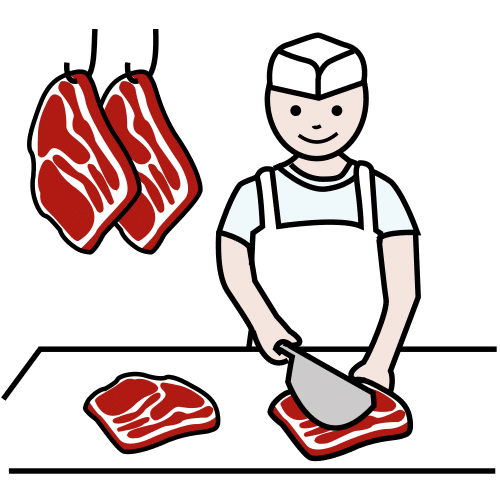 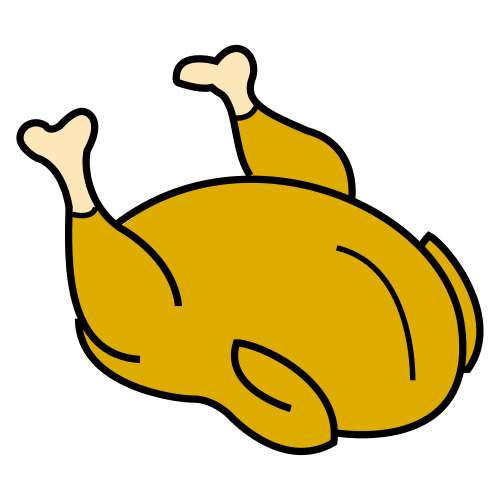 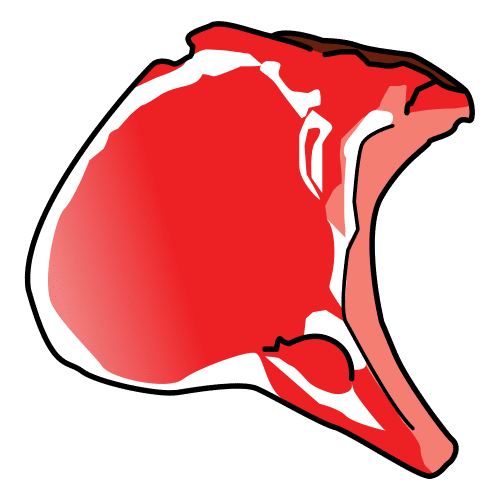 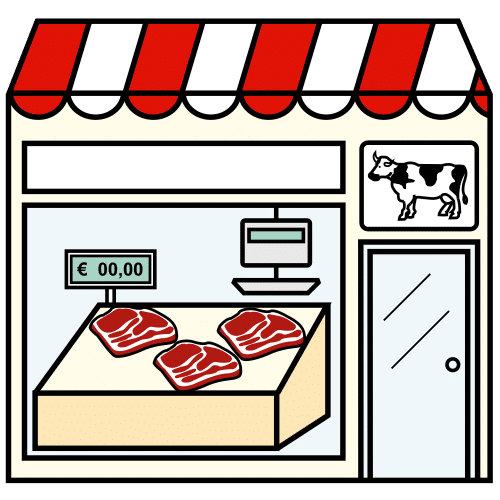 HARATEGIA
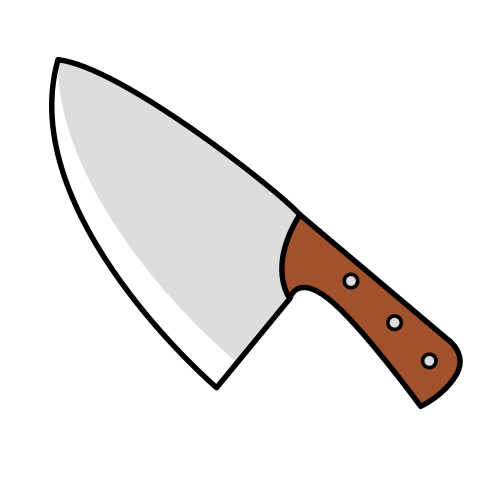 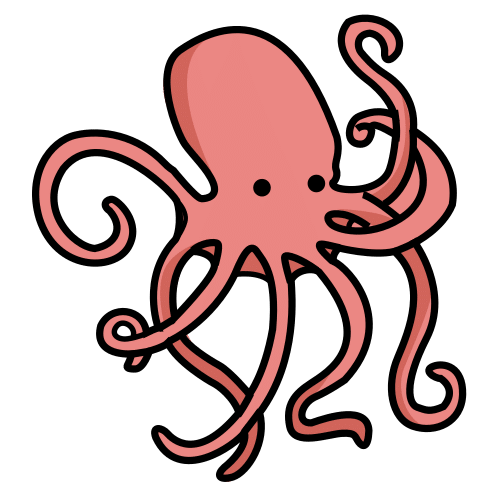 Autor pictogramas: Sergio Palao Procedencia:  ARASAAC (http://arasaac.org) Licencia:  CC (BY-NC-SA) Autor: Carmen Vázquez Traductora: Sara Mediavilla @elcuartodetea
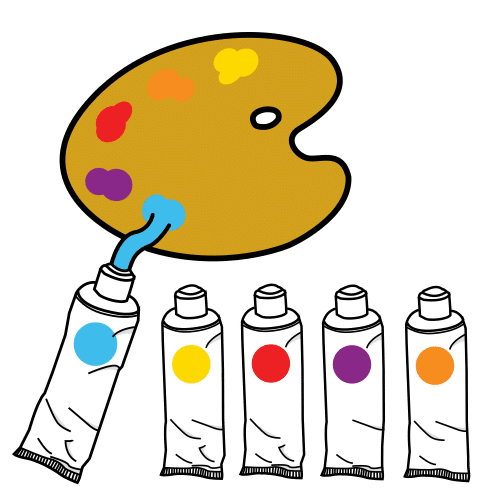 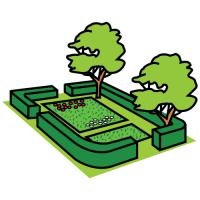 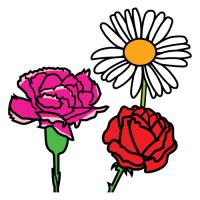 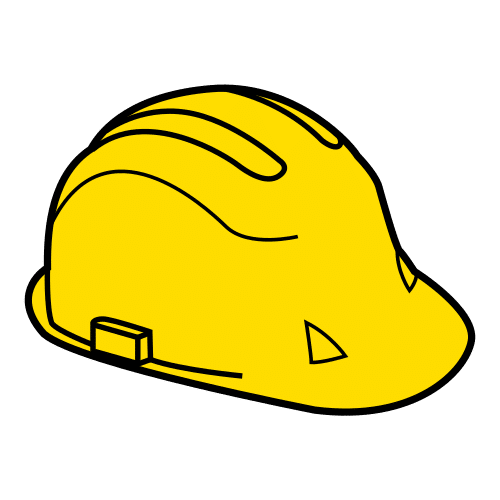 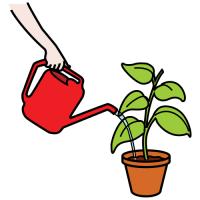 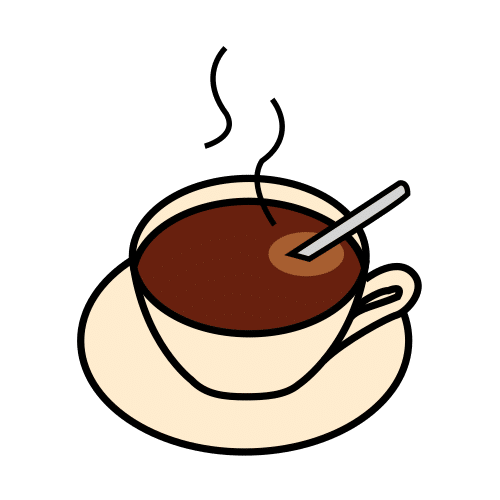 Autor pictogramas: Sergio Palao Procedencia:  ARASAAC (http://arasaac.org) Licencia:  CC (BY-NC-SA) Autor: Carmen Vázquez Traductora: Sara Mediavilla @elcuartodetea
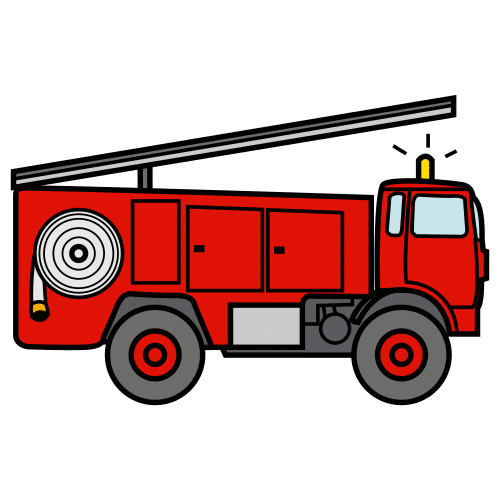 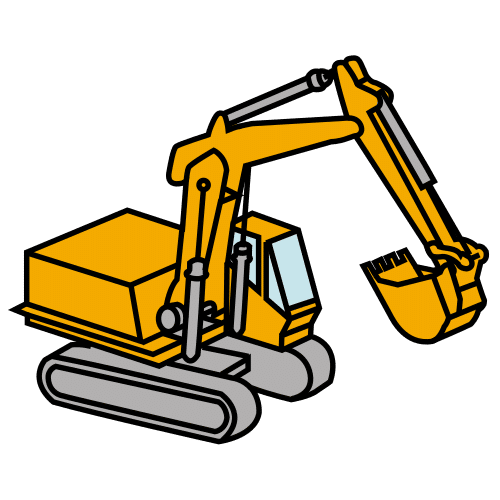 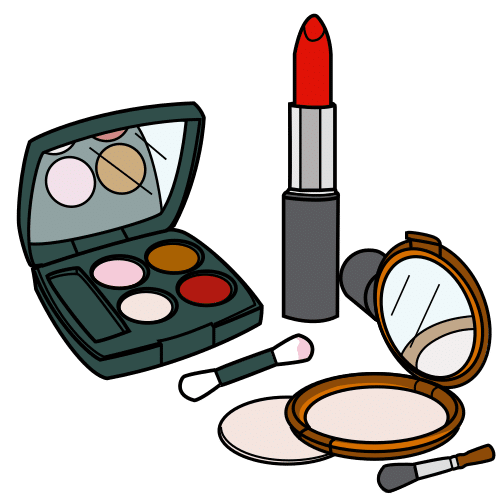 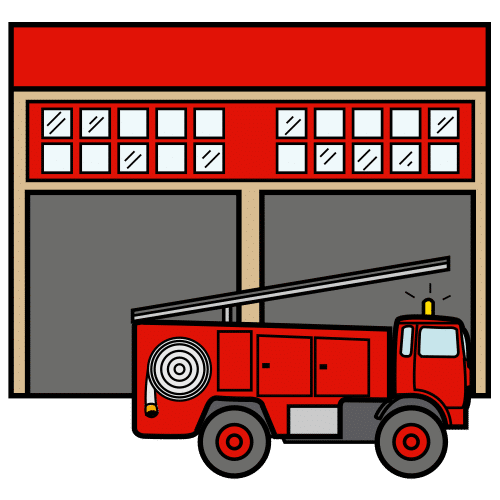 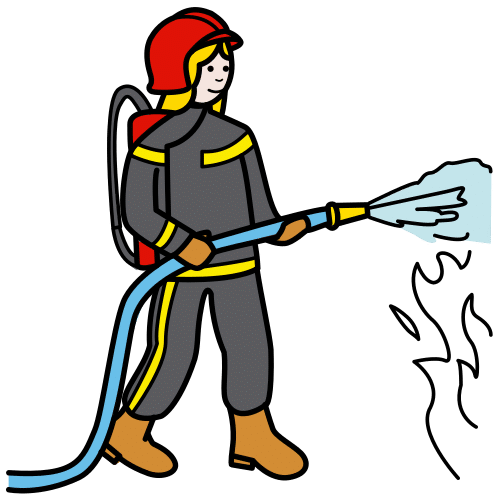 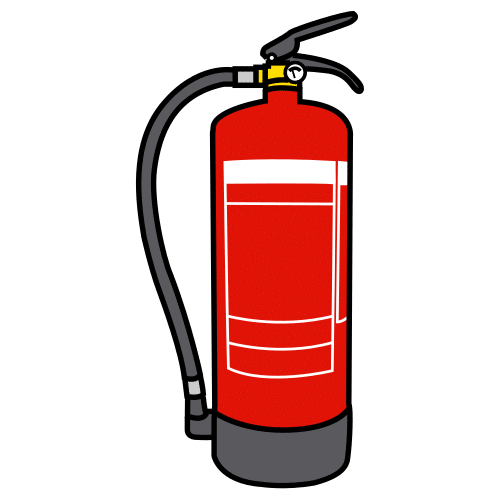 SUHILTZAILE ETXEA
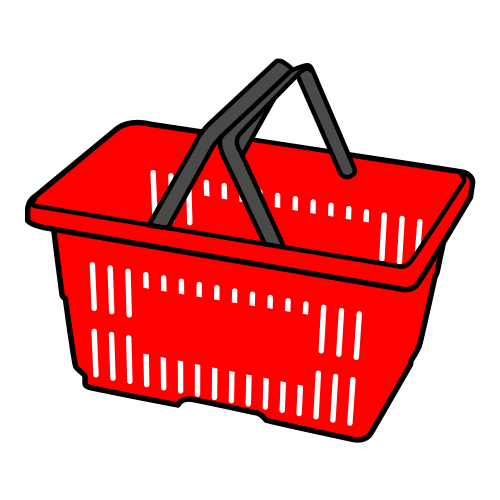 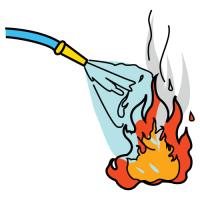 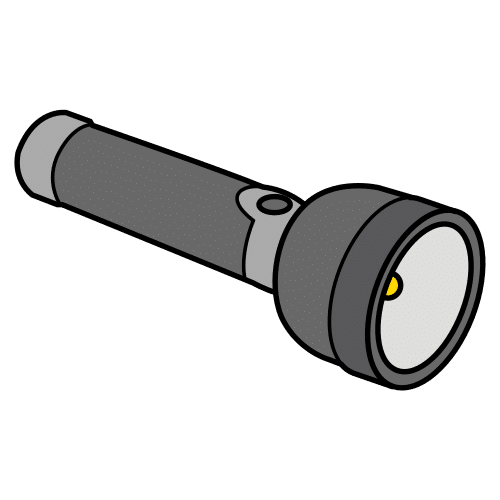 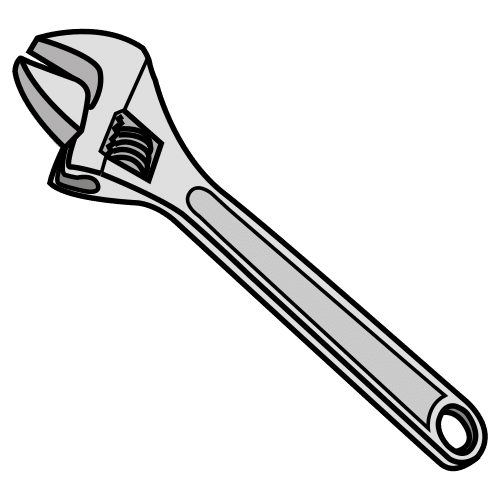 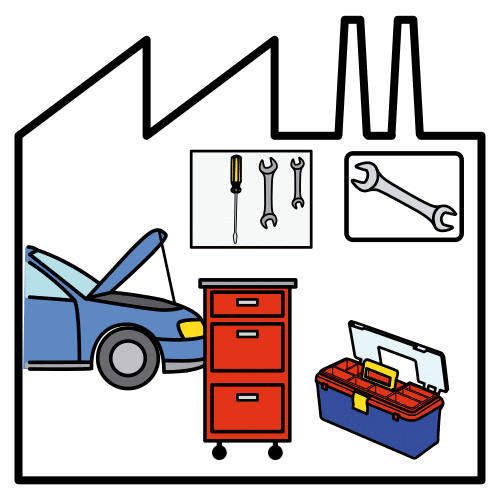 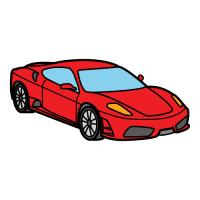 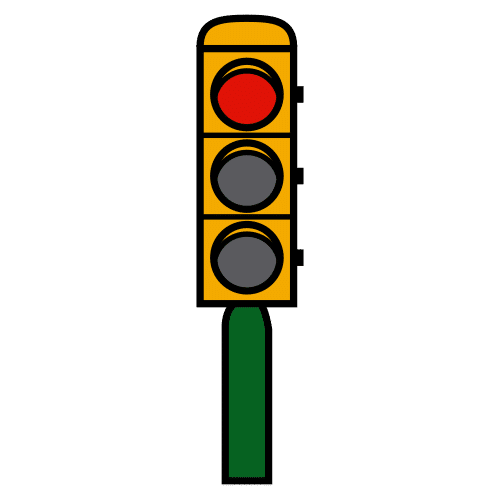 TAILER MEKANIKOA
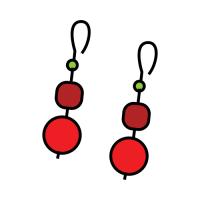 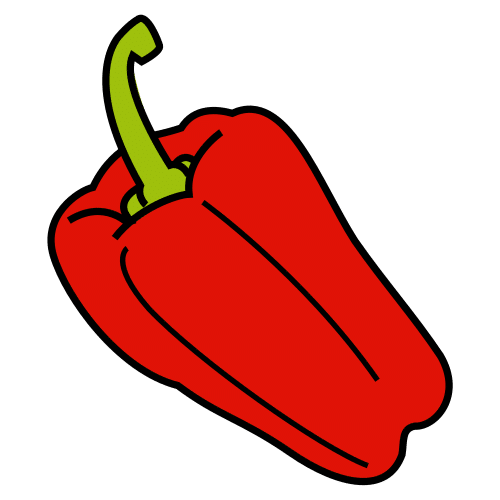 Autor pictogramas: Sergio Palao Procedencia:  ARASAAC (http://arasaac.org) Licencia:  CC (BY-NC-SA) Autor: Carmen Vázquez Traductora: Sara Mediavilla @elcuartodetea
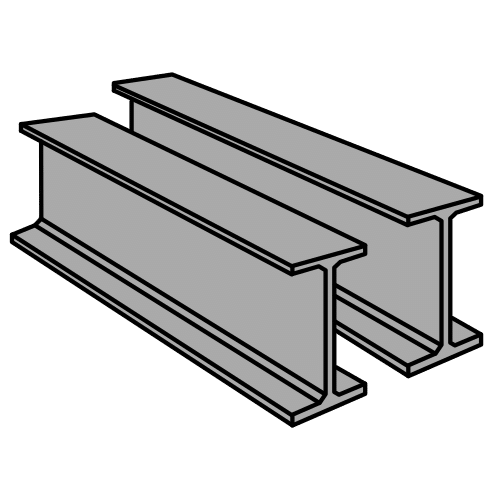 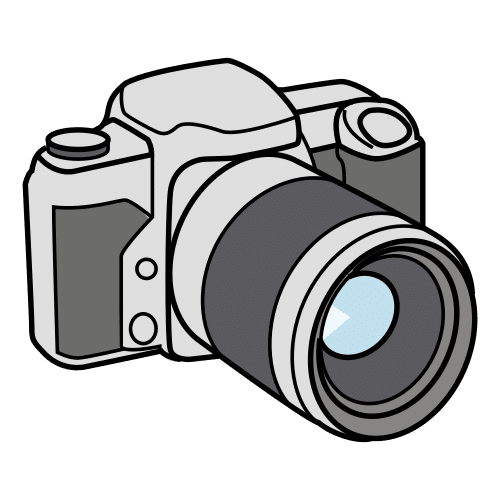 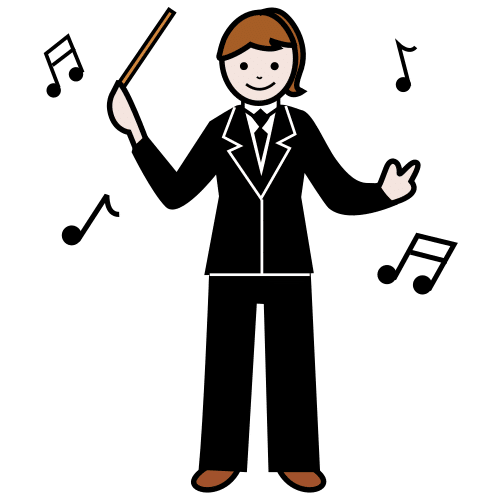 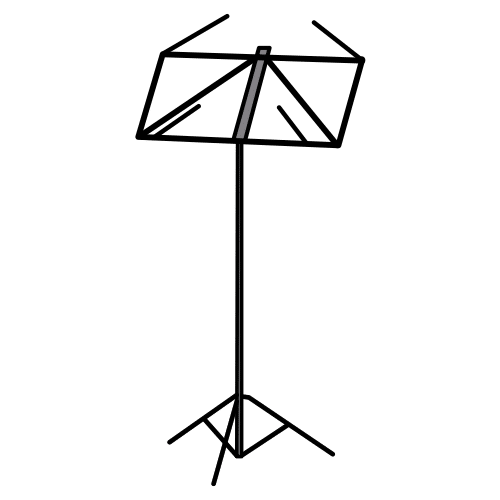 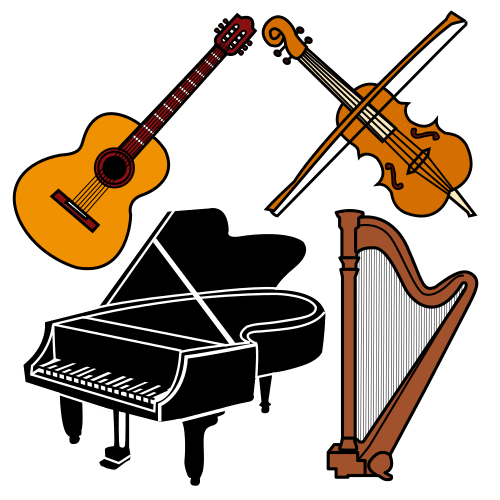 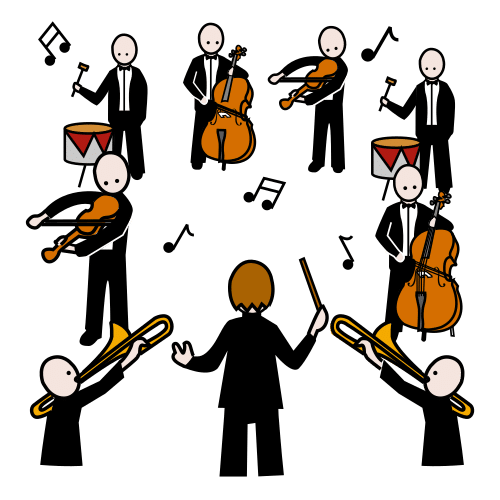 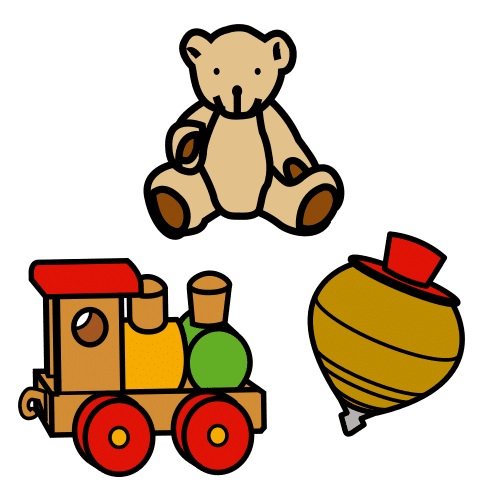 Autor pictogramas: Sergio Palao Procedencia:  ARASAAC (http://arasaac.org) Licencia:  CC (BY-NC-SA) Autor: Carmen Vázquez Traductora: Sara Mediavilla @elcuartodetea
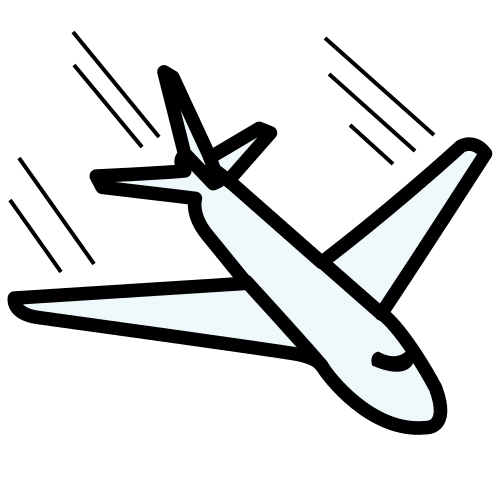 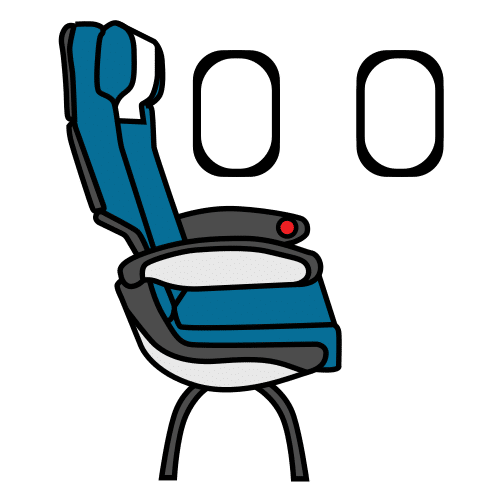 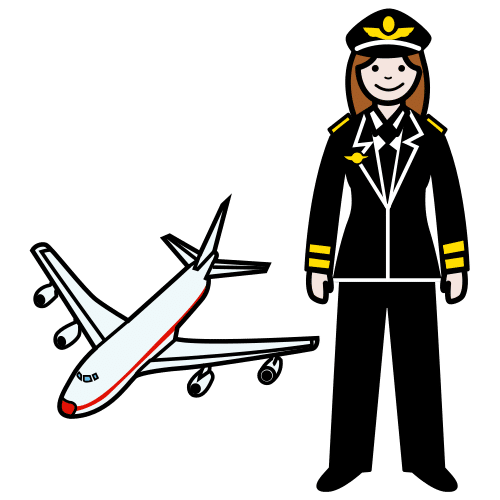 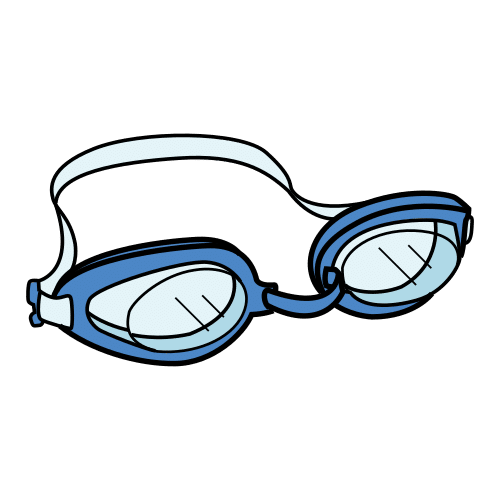 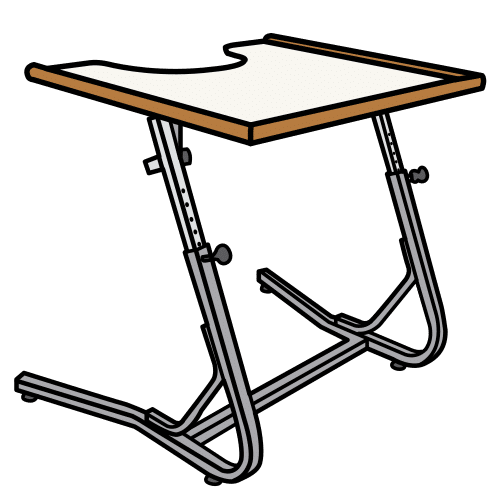 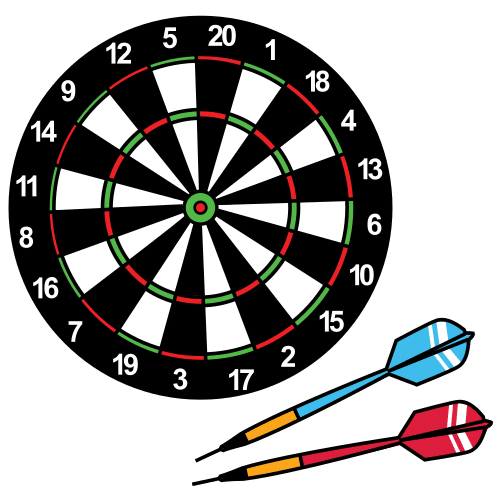 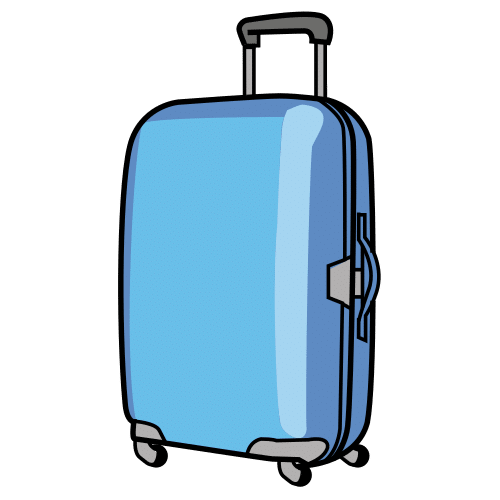 Autor pictogramas: Sergio Palao Procedencia:  ARASAAC (http://arasaac.org) Licencia:  CC (BY-NC-SA) Autor: Carmen Vázquez Traductora: Sara Mediavilla @elcuartodetea